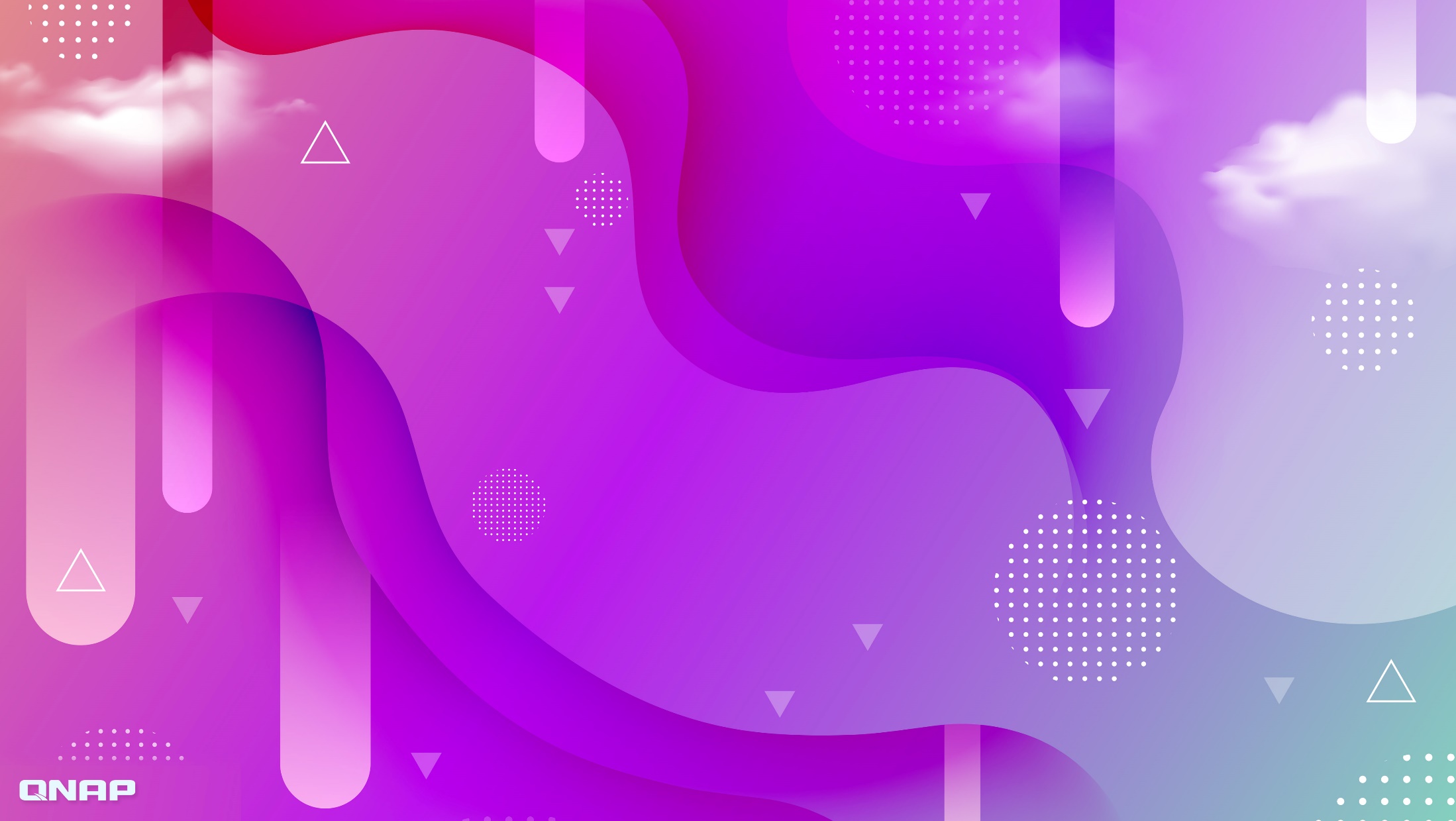 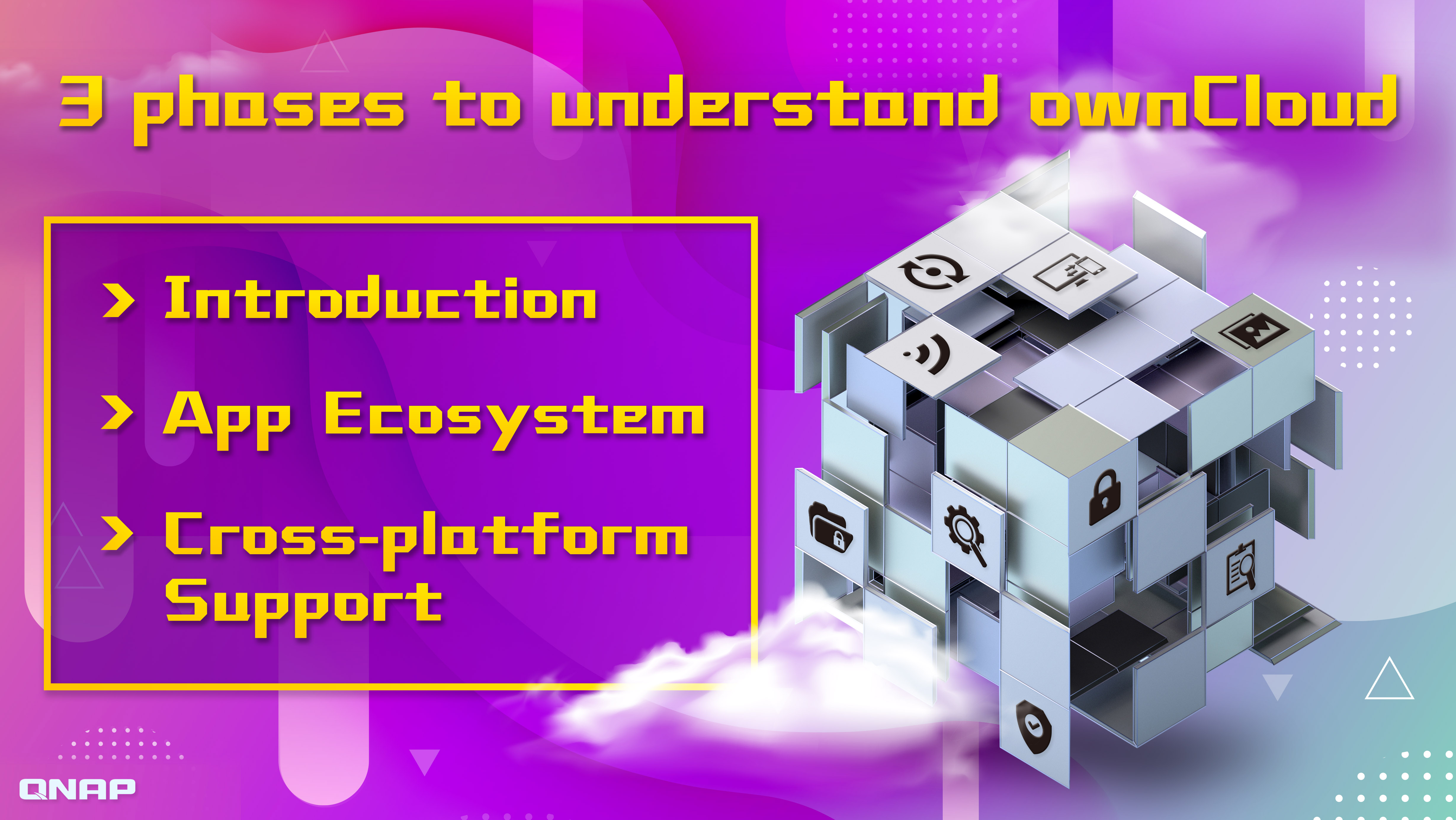 4 phases to understand ownCloud
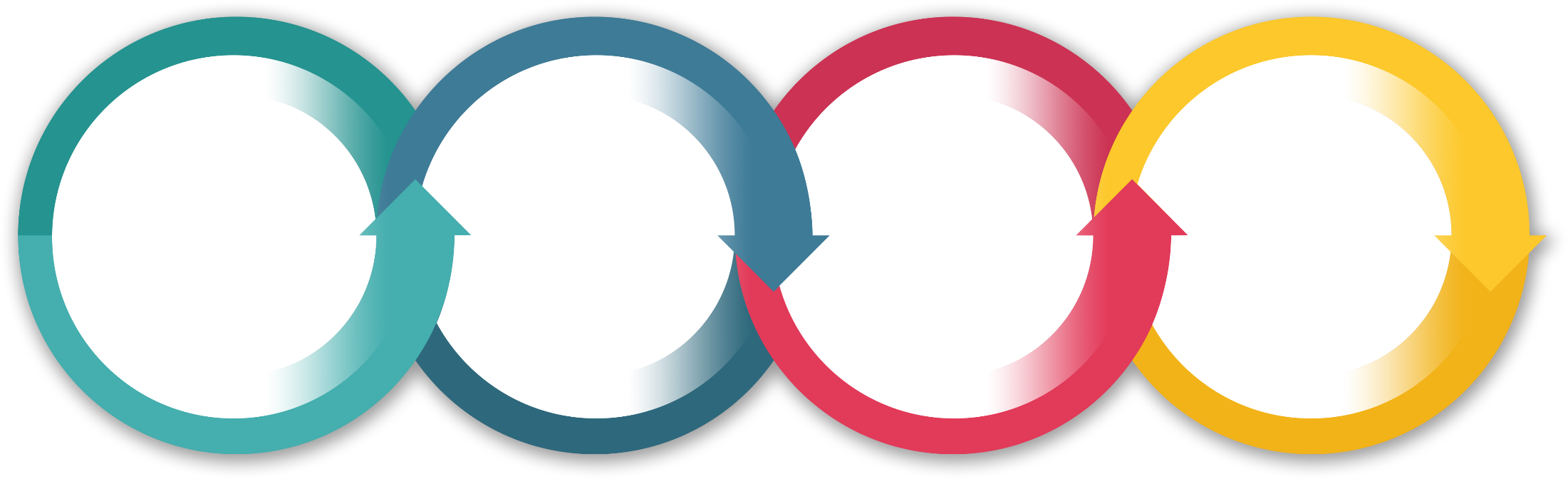 Cross-
platform 
Support
App 
Ecosystem
Basic 
Features
Introduction
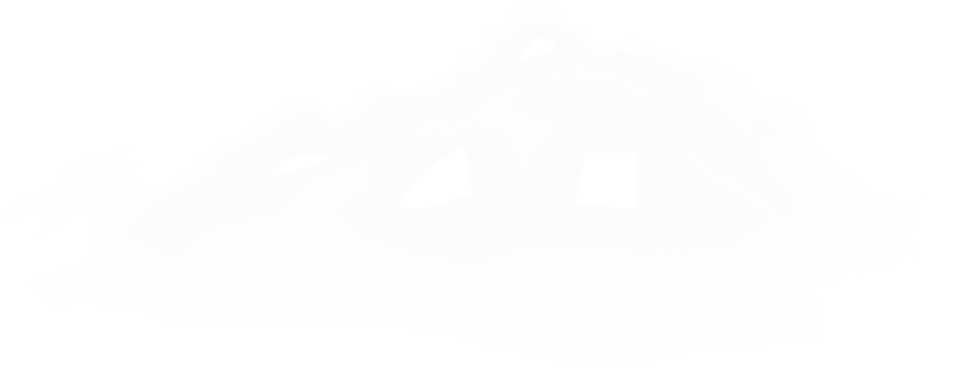 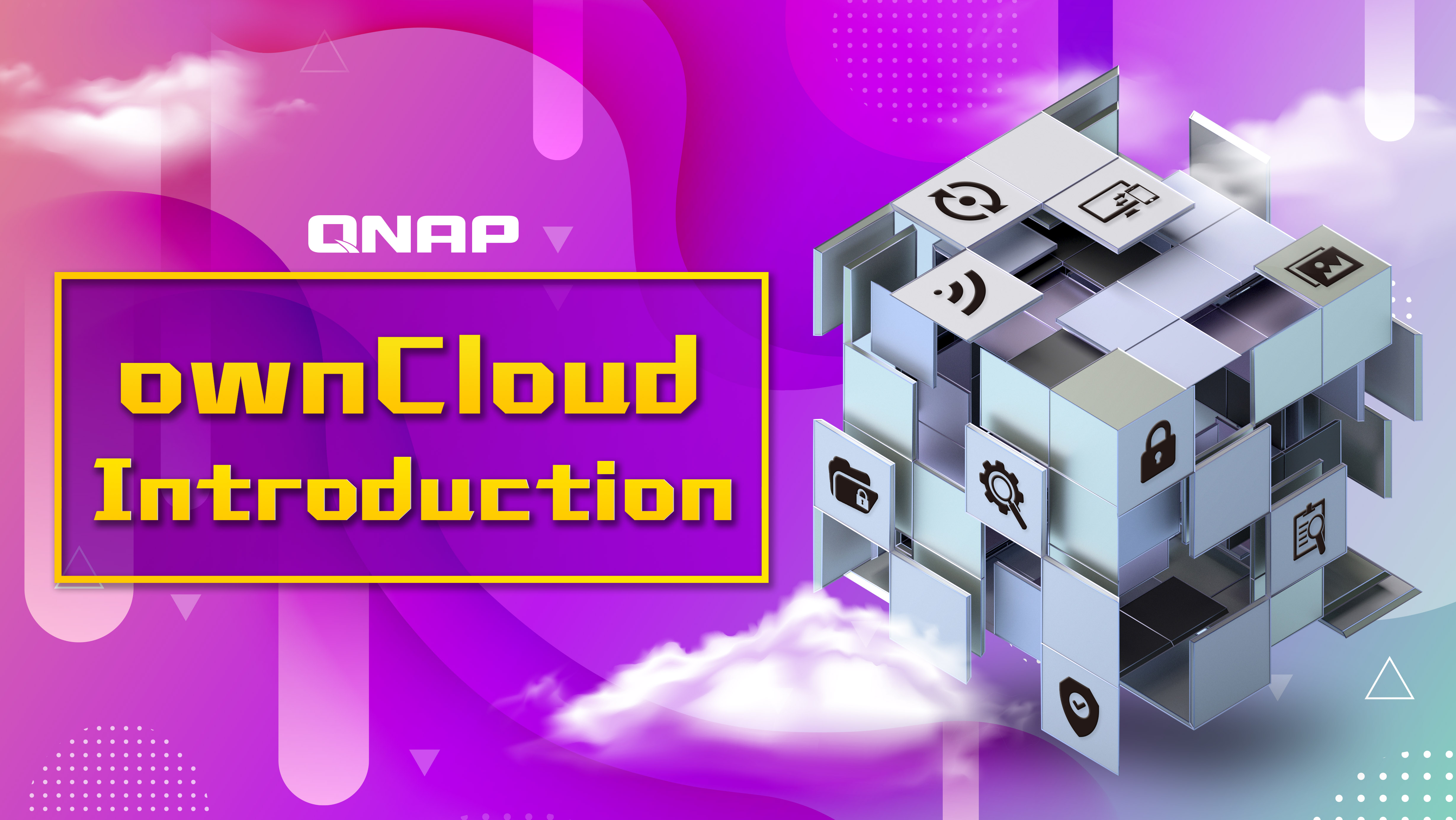 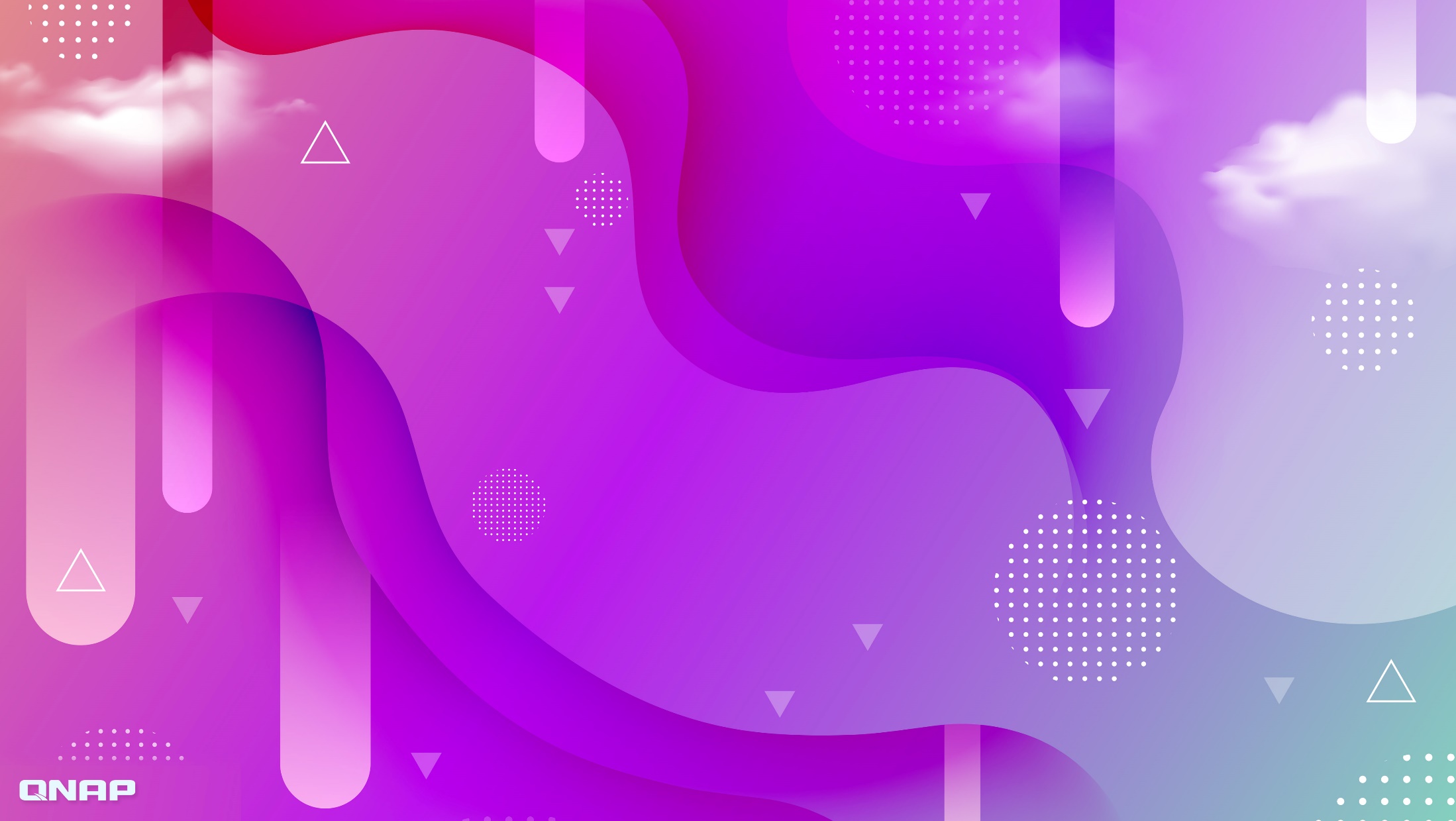 Outline
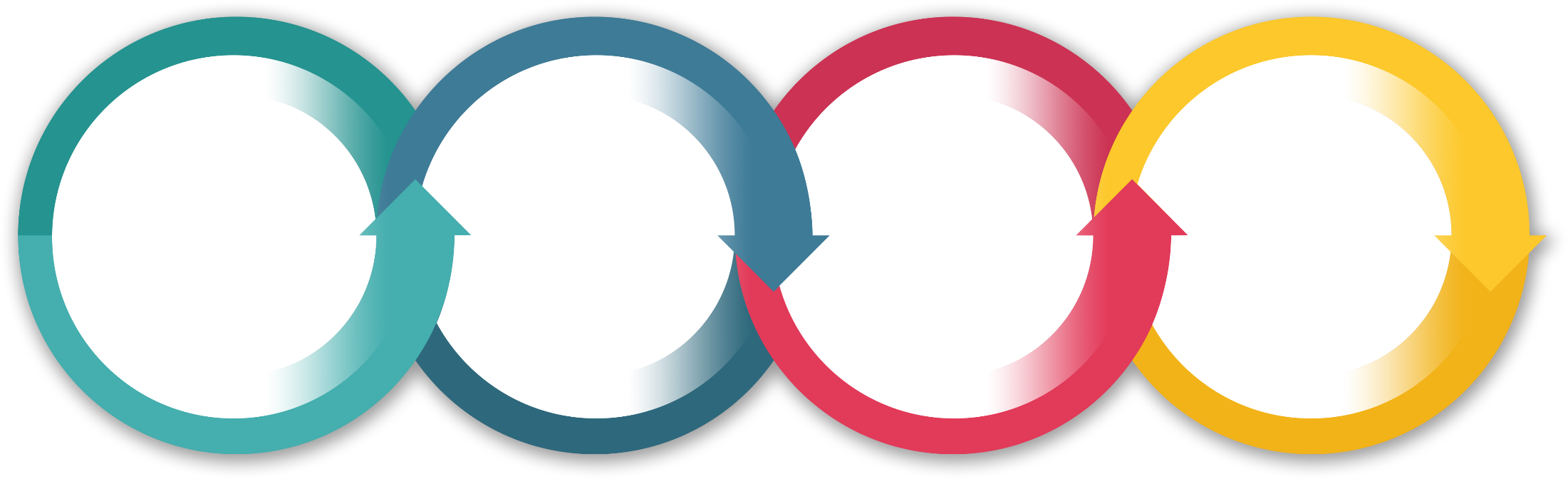 Cross-
platform 
Support
App 
Ecosystem
Basic 
Features
Introduction
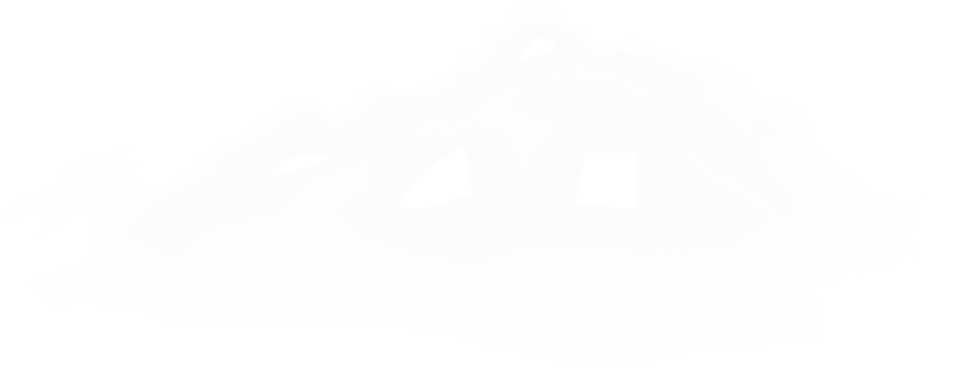 Introduction: Team Collaboration Story
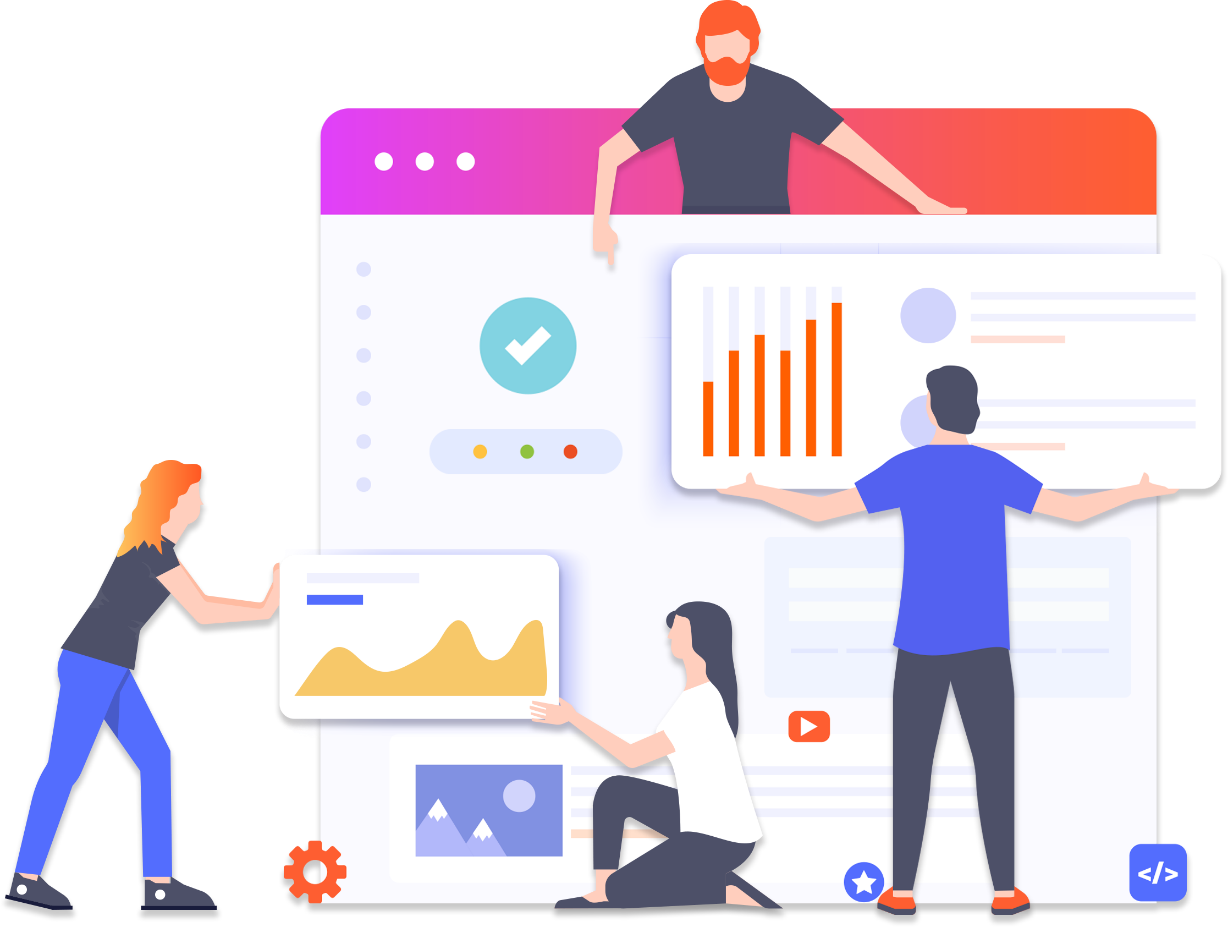 Imagine a typical office environment
Working in team? Requires everyone's inputs?
Need collaboration for frequent changes
All documents must be centralized
Edit your Docs, Slides or Sheets from the 
same interface
Don't want to use public cloud solutions 
due to privacy constraints
Introduction
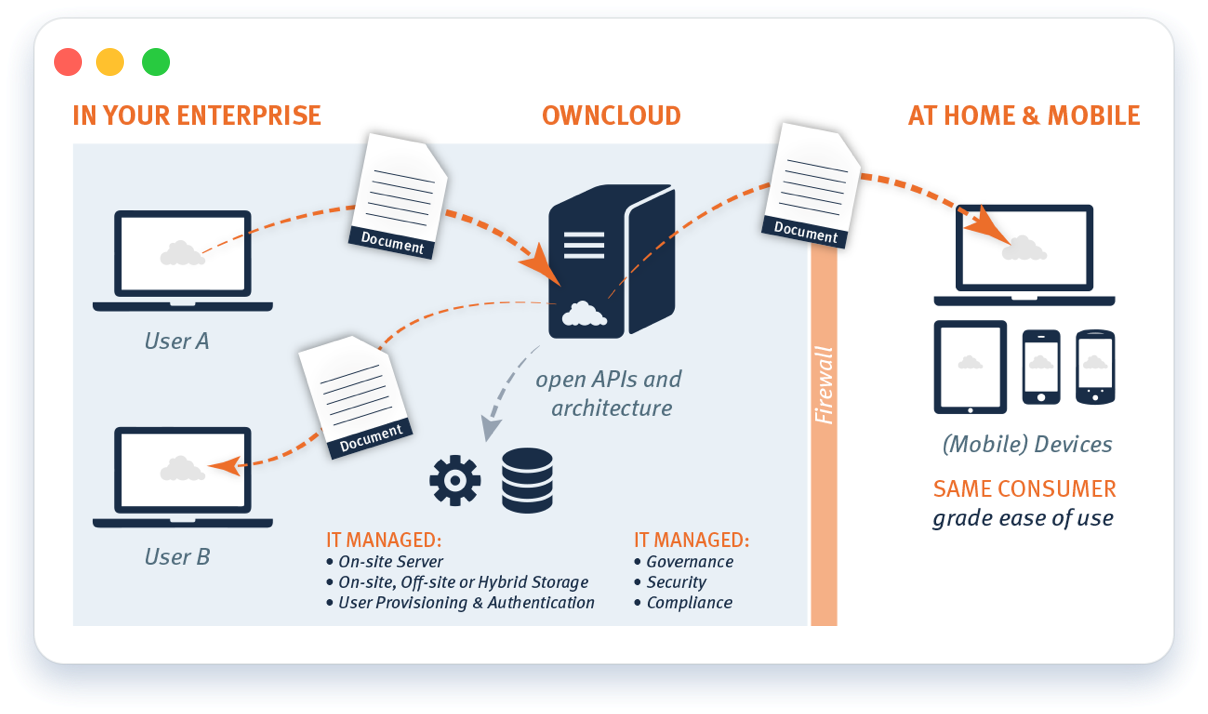 Secure file sharing for enterprises
Privately hosted
Boosts productivity and security
Introduction
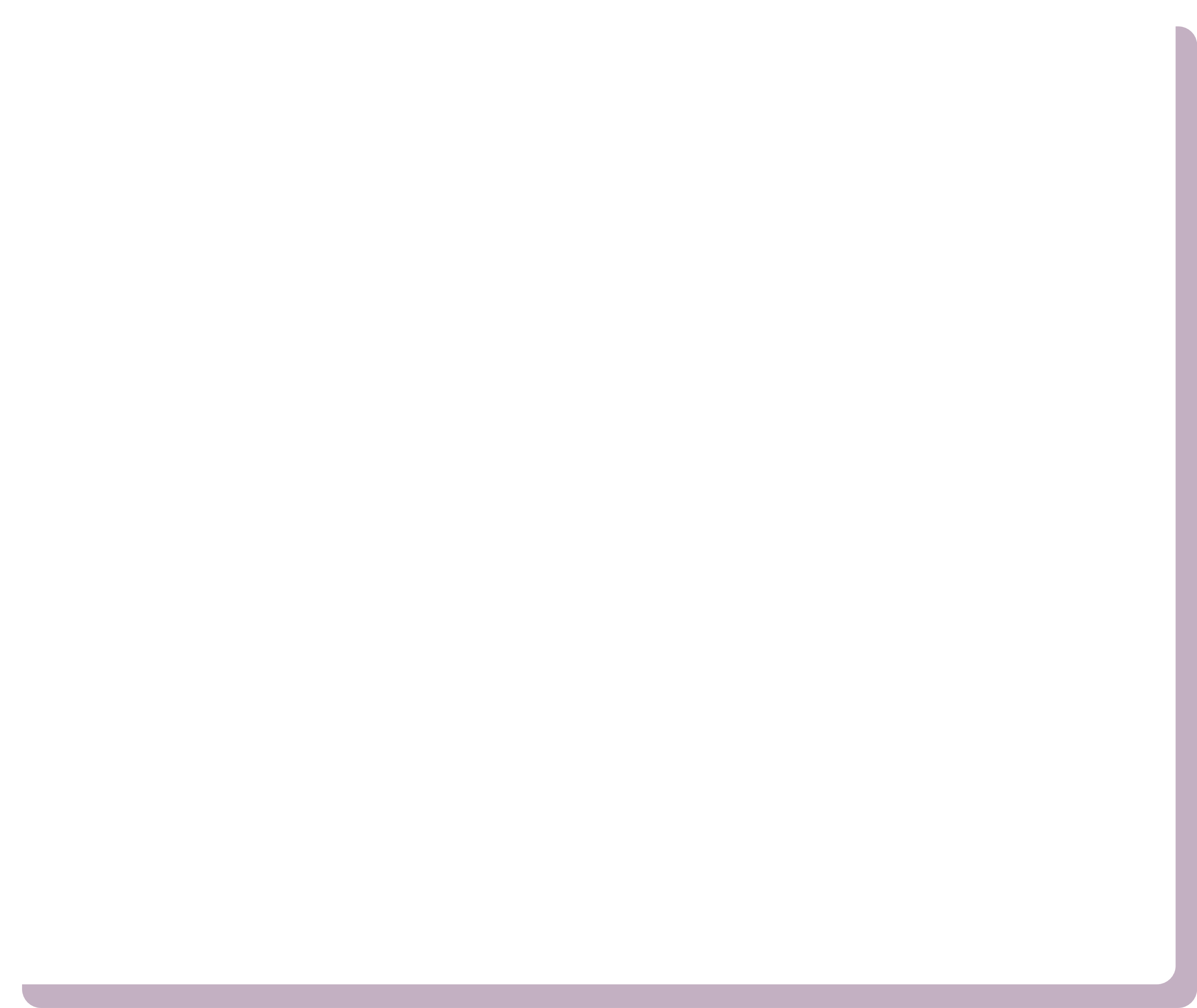 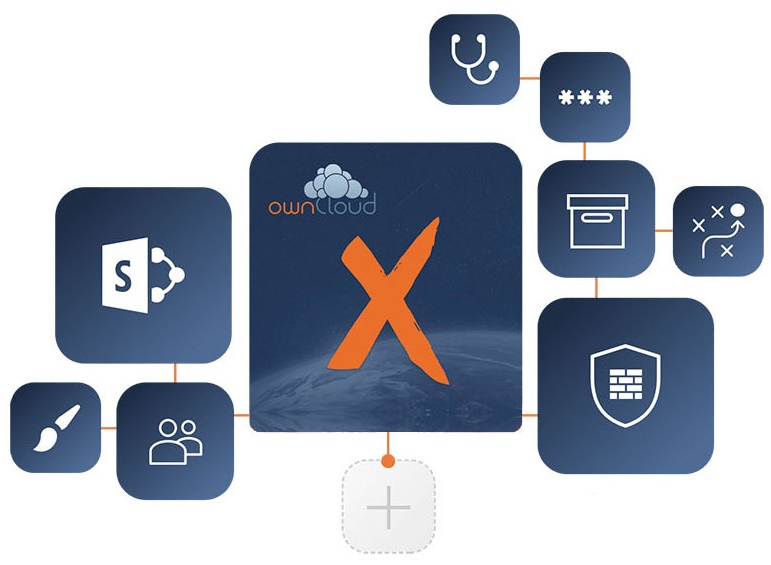 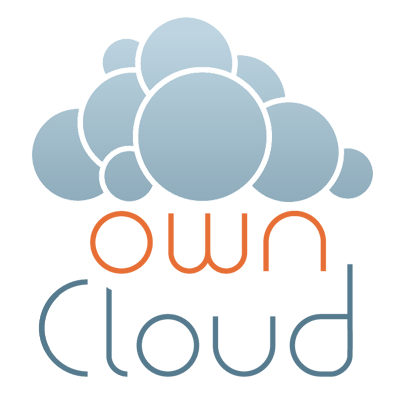 Extended functionalities with numerous free apps
Community driven apps
Customize ownCloud to specific needs
QNAP + ownCloud
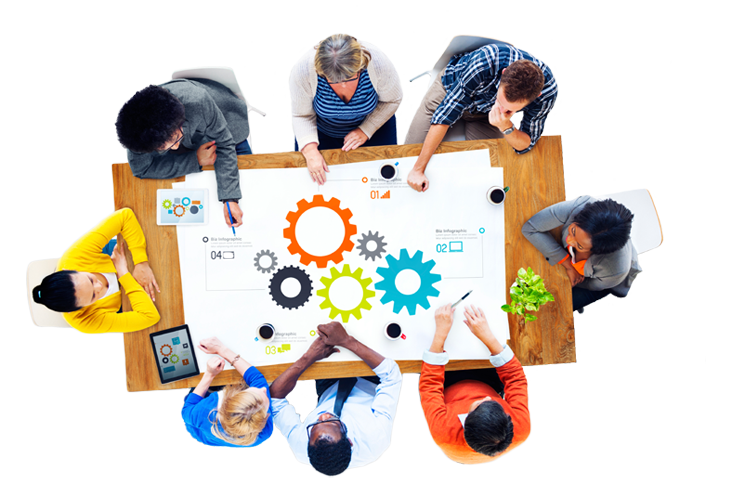 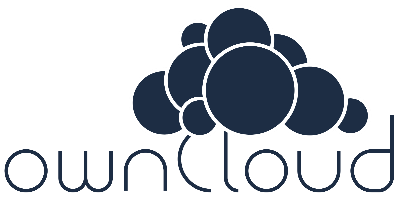 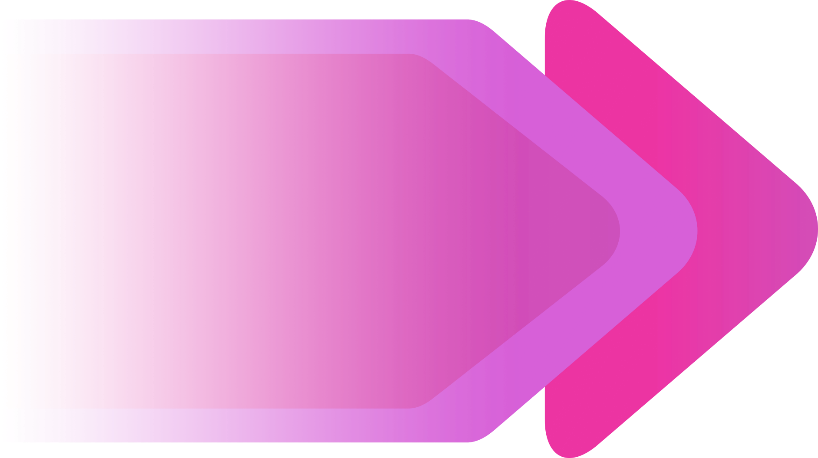 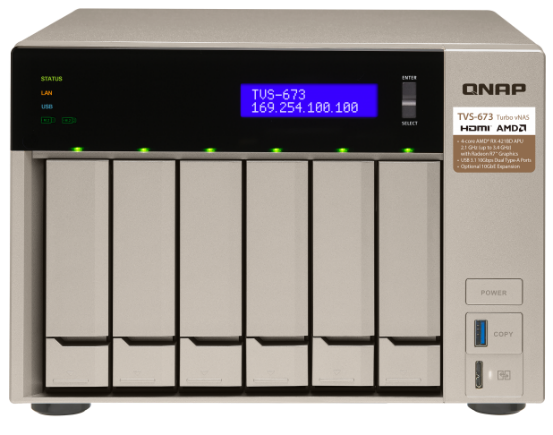 Perfect file collaboration solution for teams
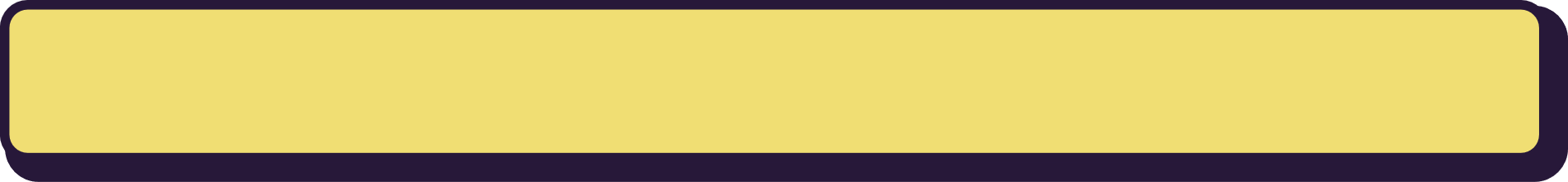 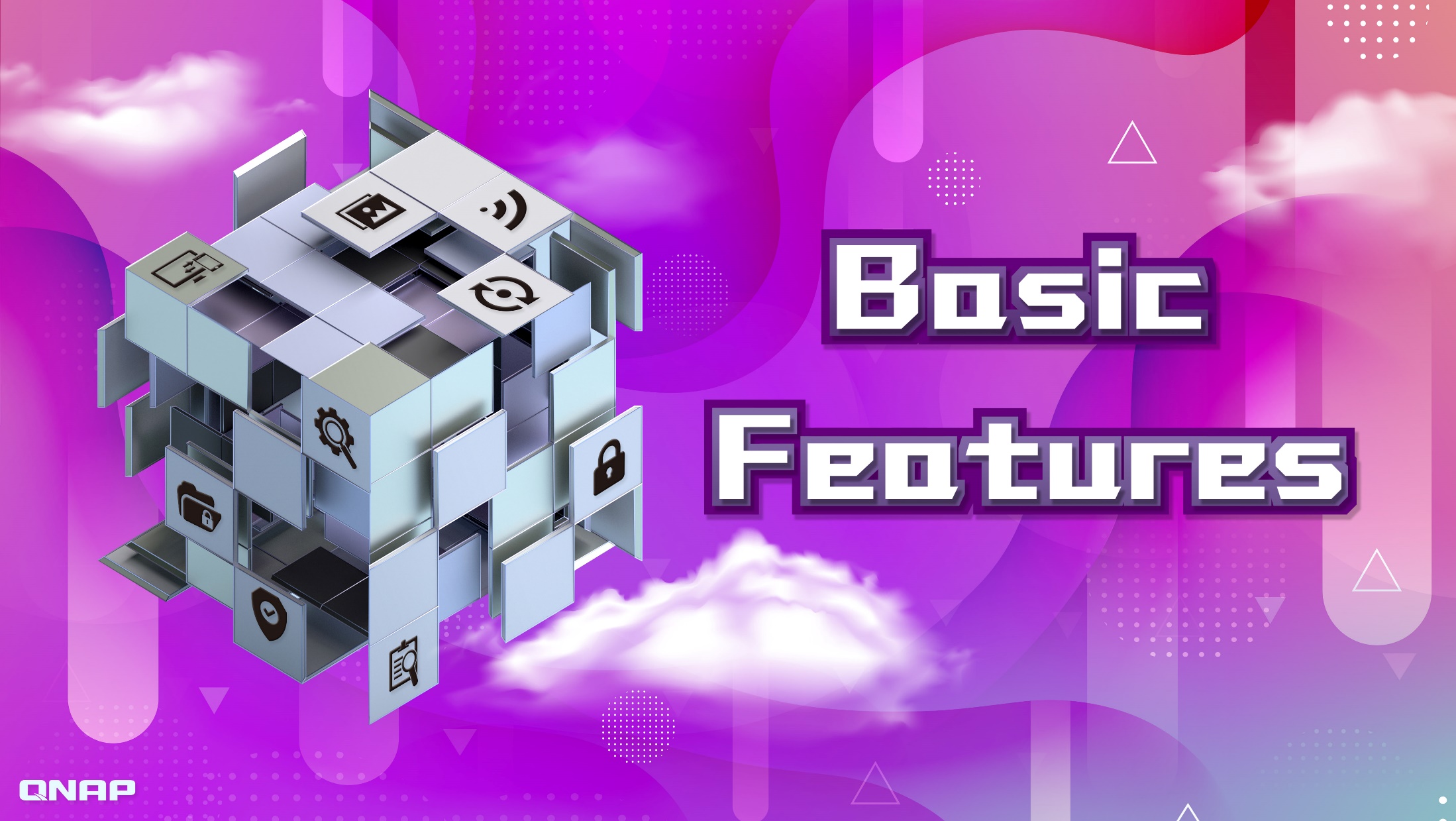 Mount external Storage services
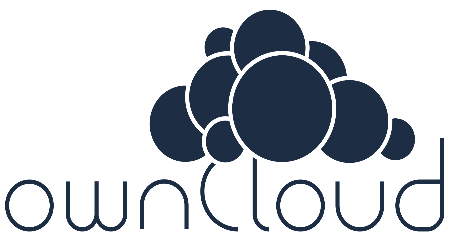 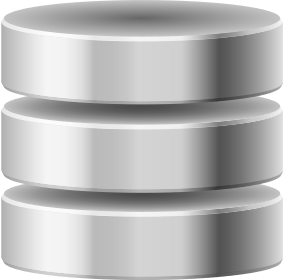 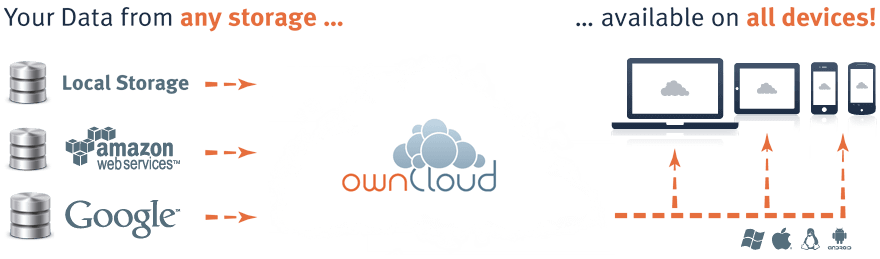 Access your external storage directly from the NAS
Google Drive, Dropbox, Amazon S3, FTP
Local Storage
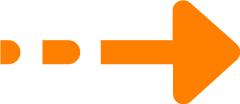 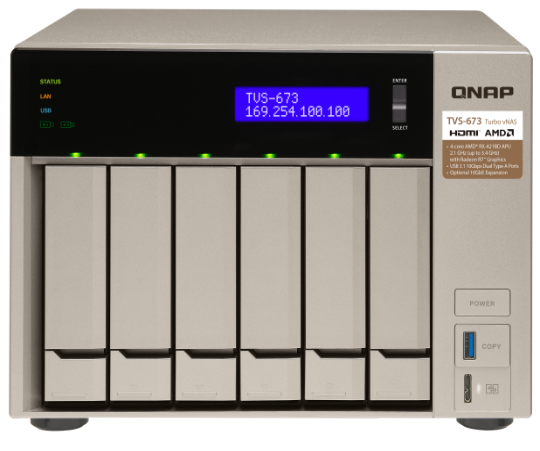 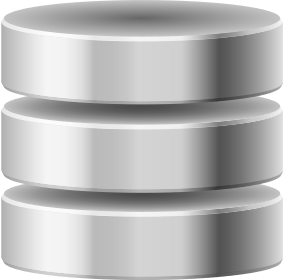 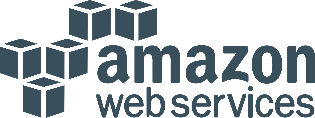 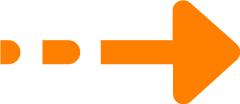 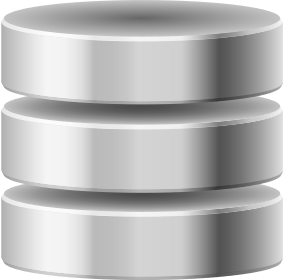 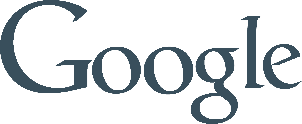 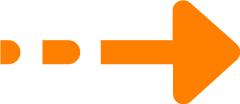 Collaborative file sharing
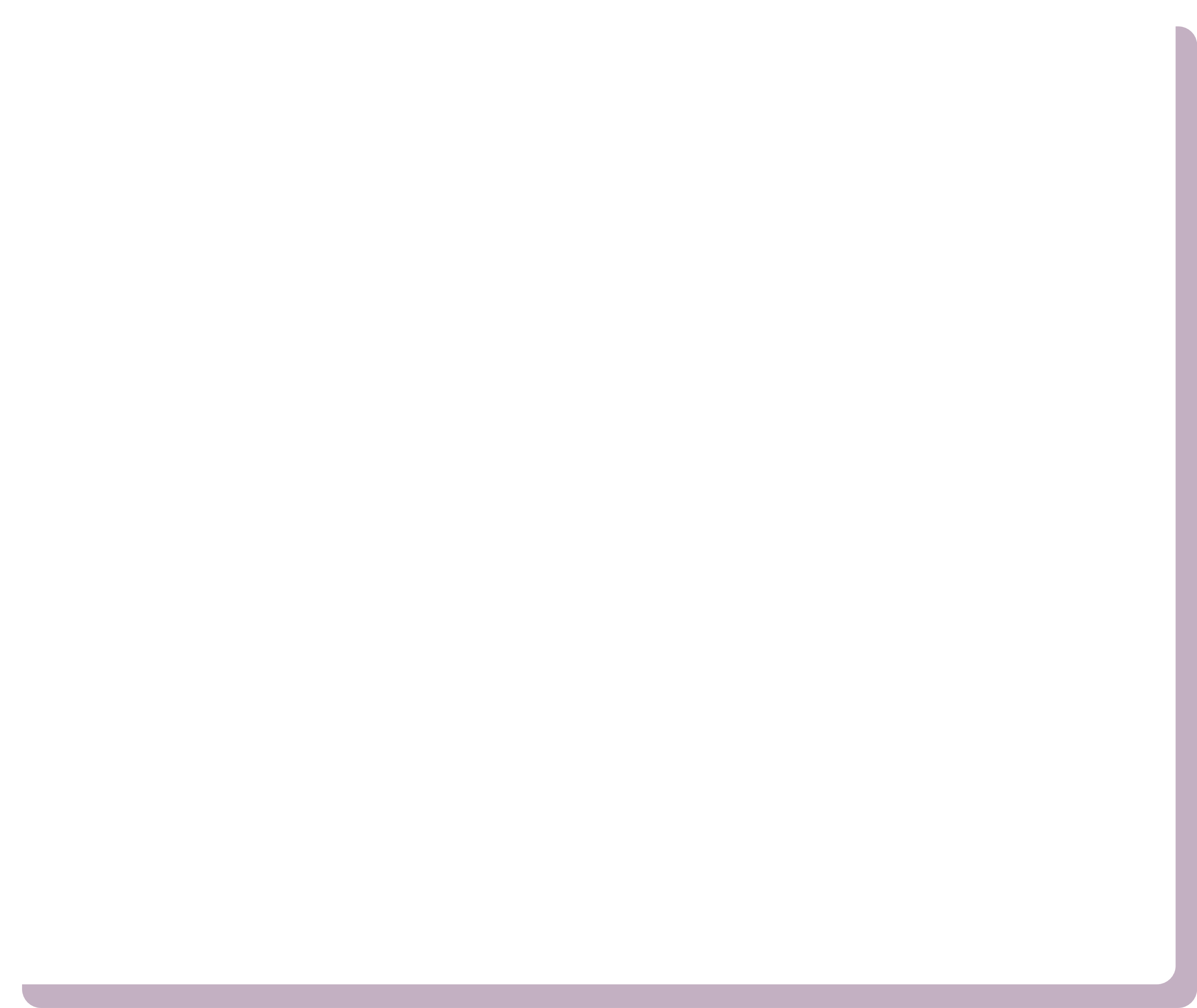 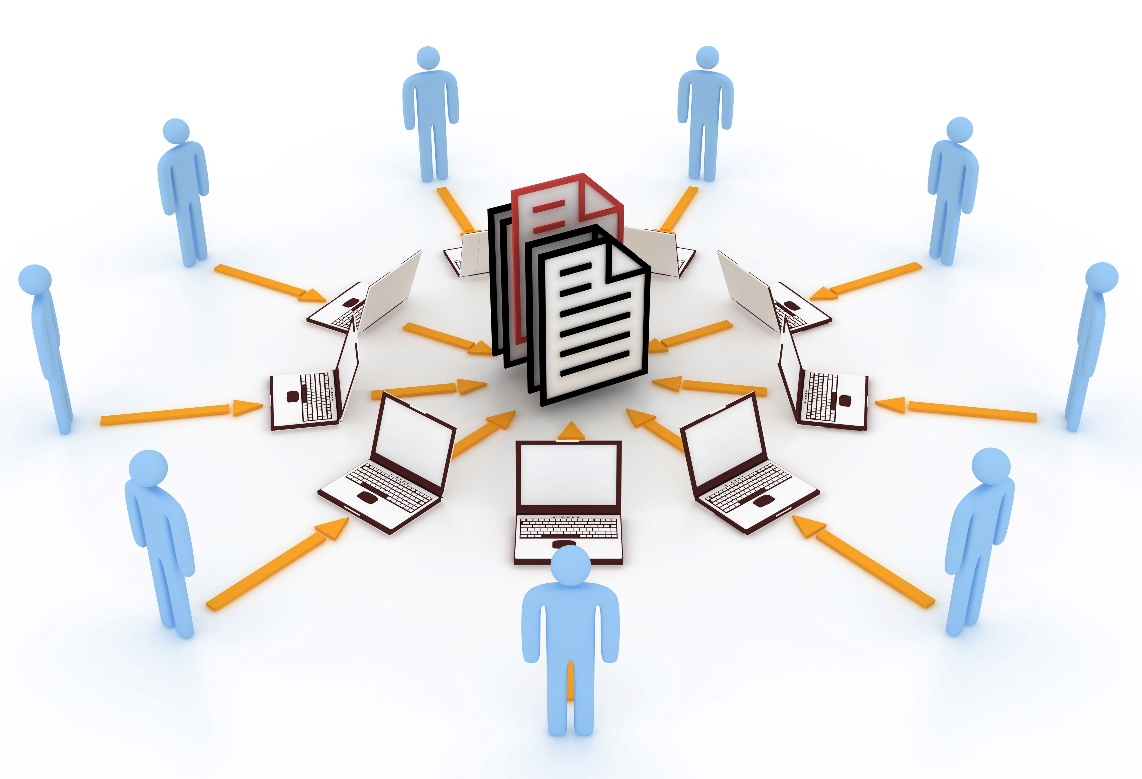 Easily share your file with other users
View shared files
Collaborate with other 
ownCloud users and 
make your NAS more 
productive
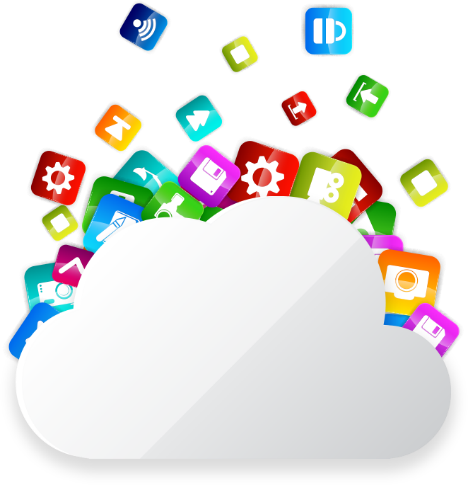 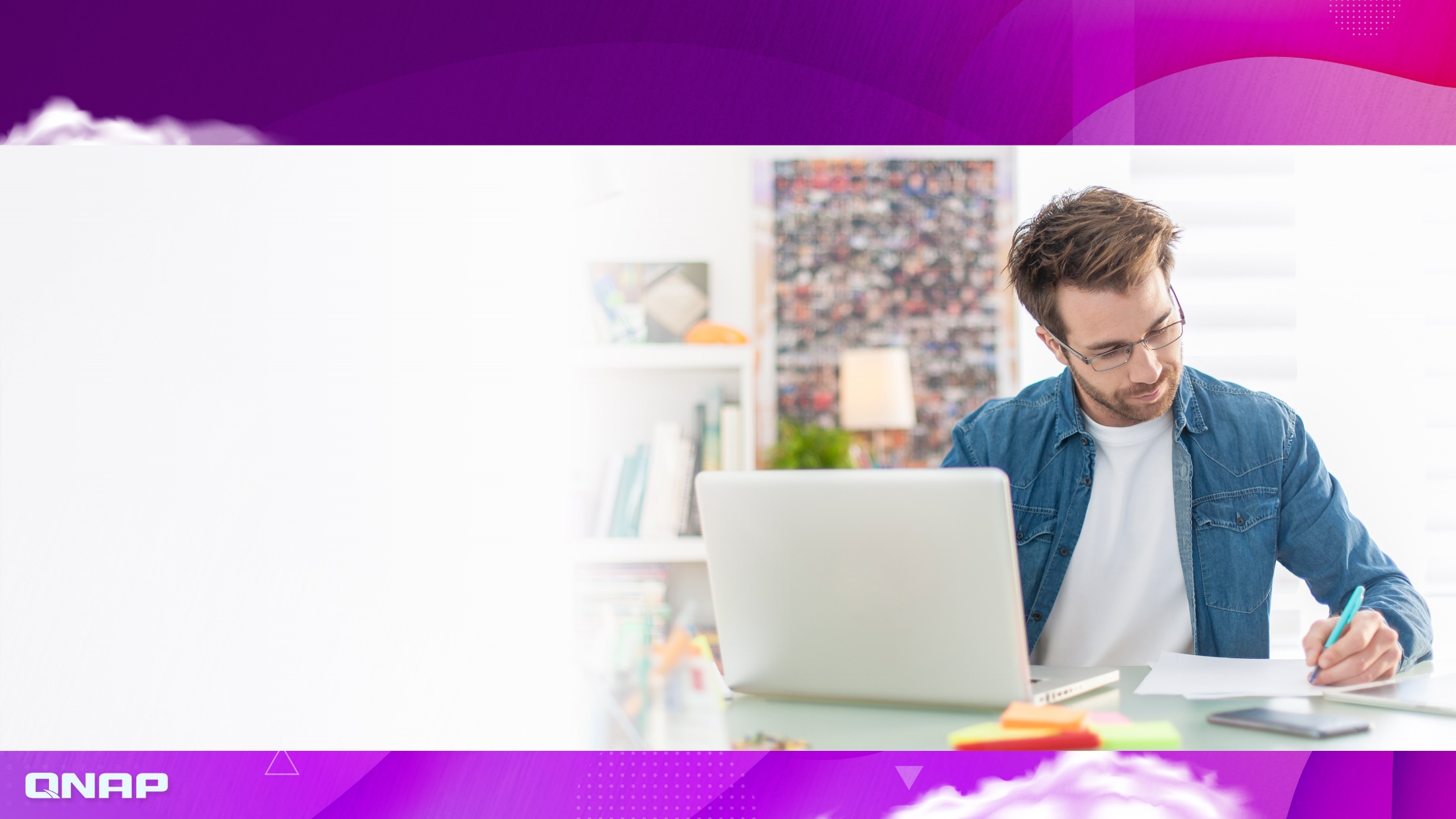 Track Activities
Keep a track of all your activities

Monitor the changes made by you like file addition, deletion, etc.
Maintain transparency within the team by watching activities of other users
Notifications
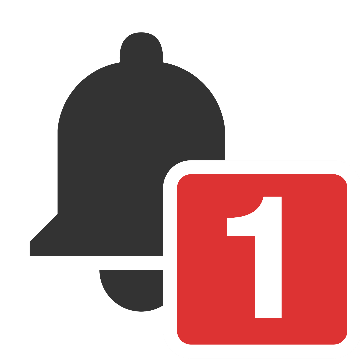 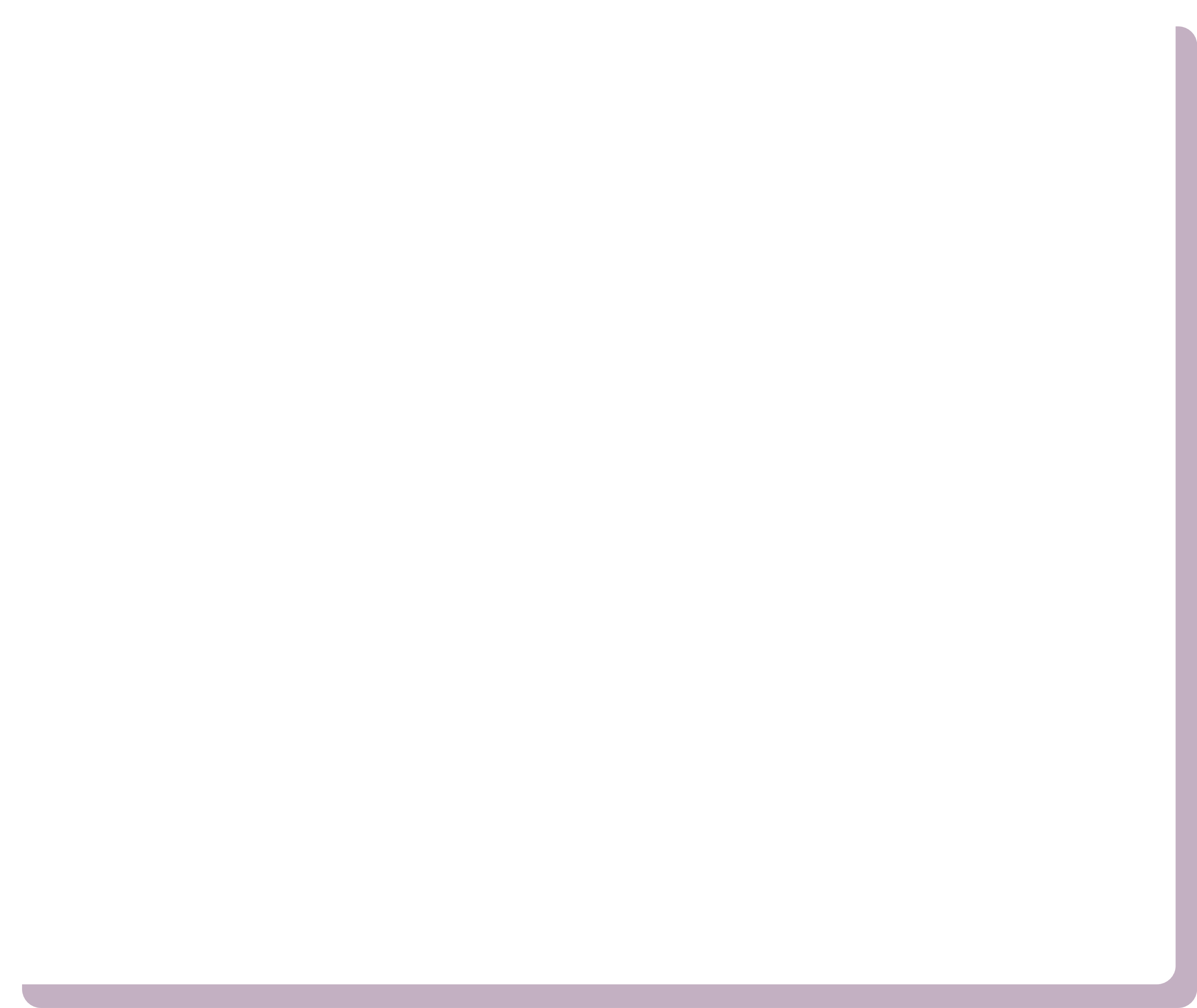 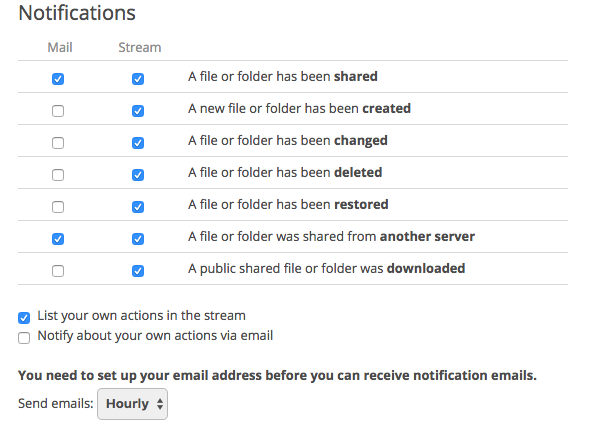 Get notified when a folder or a file is created, changed, shared, deleted, restored, downloaded or a folder was shared from another NAS server
Get email notifications to any of your email account added in the personal info
Custom settings to get notified hourly, daily or weekly
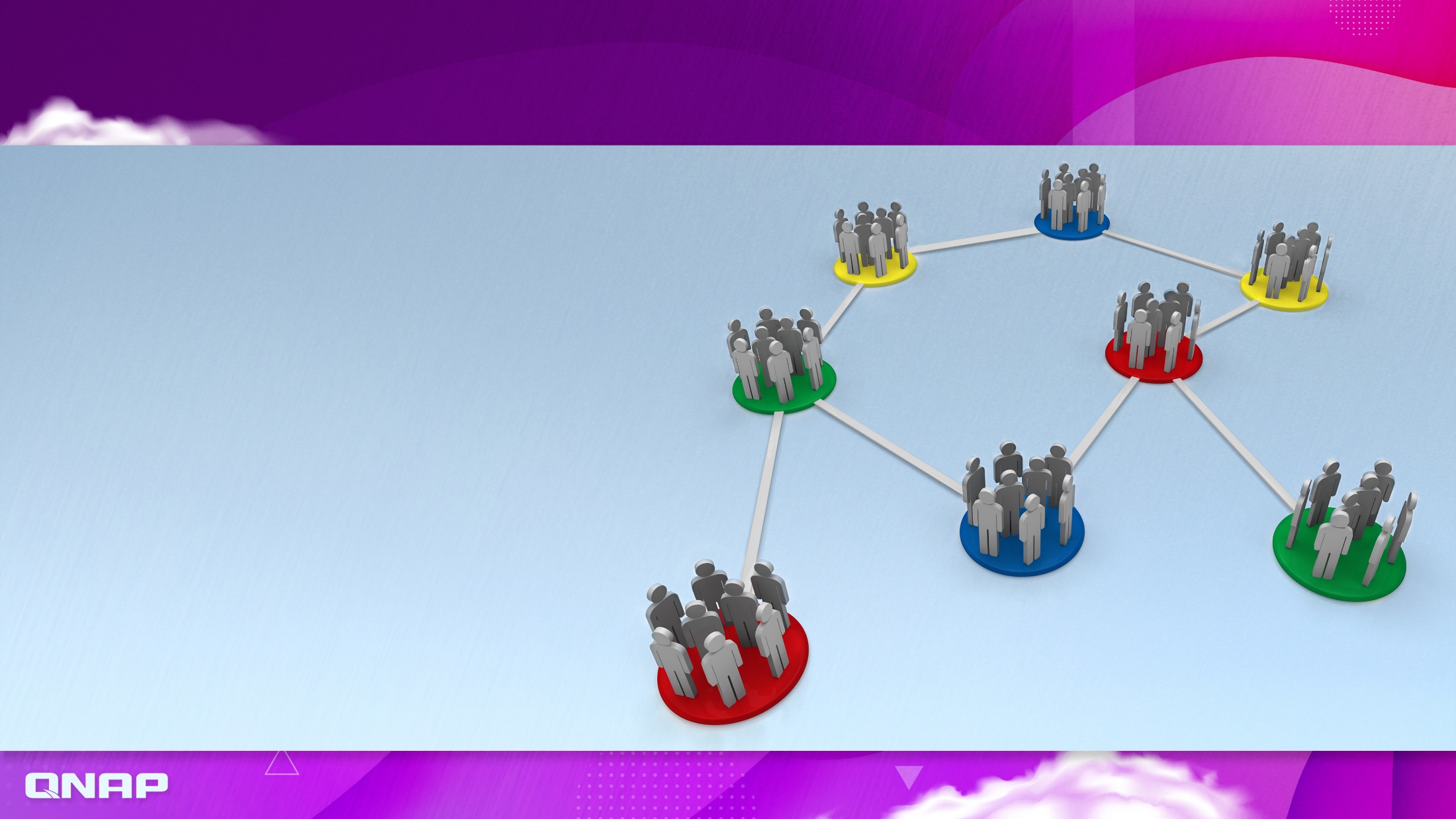 User management
Create new users and assign the username and password of your choice
Create groups, and assign the users to groups
Promote a user to the admin role by adding the user to the admin group
Assign an admin for each created group
Restrict the data upload quota for 
each user, almost unlimited in the 
case of NAS
13
Admin
View logs for fatal issues, errors, warnings, info, debugging, etc. 
Configure an email server for sending out notifications, set an email template 
Enforce Https to force the clients to connect to ownCloud via an encrypted connection
Set sharing restrictions
View database performance info
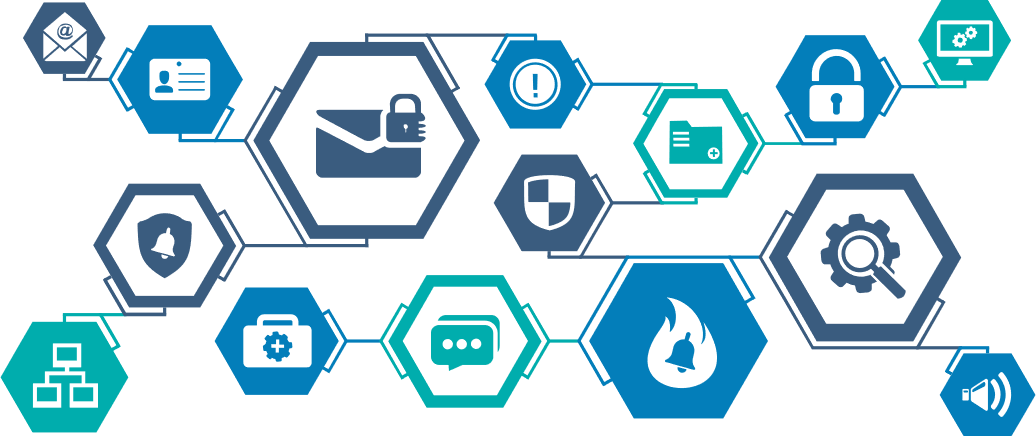 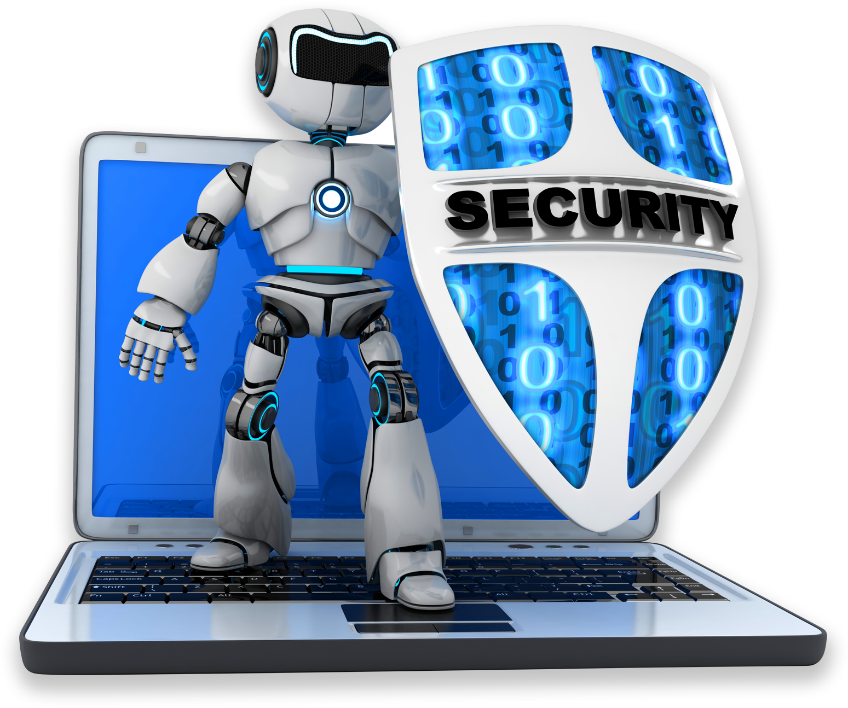 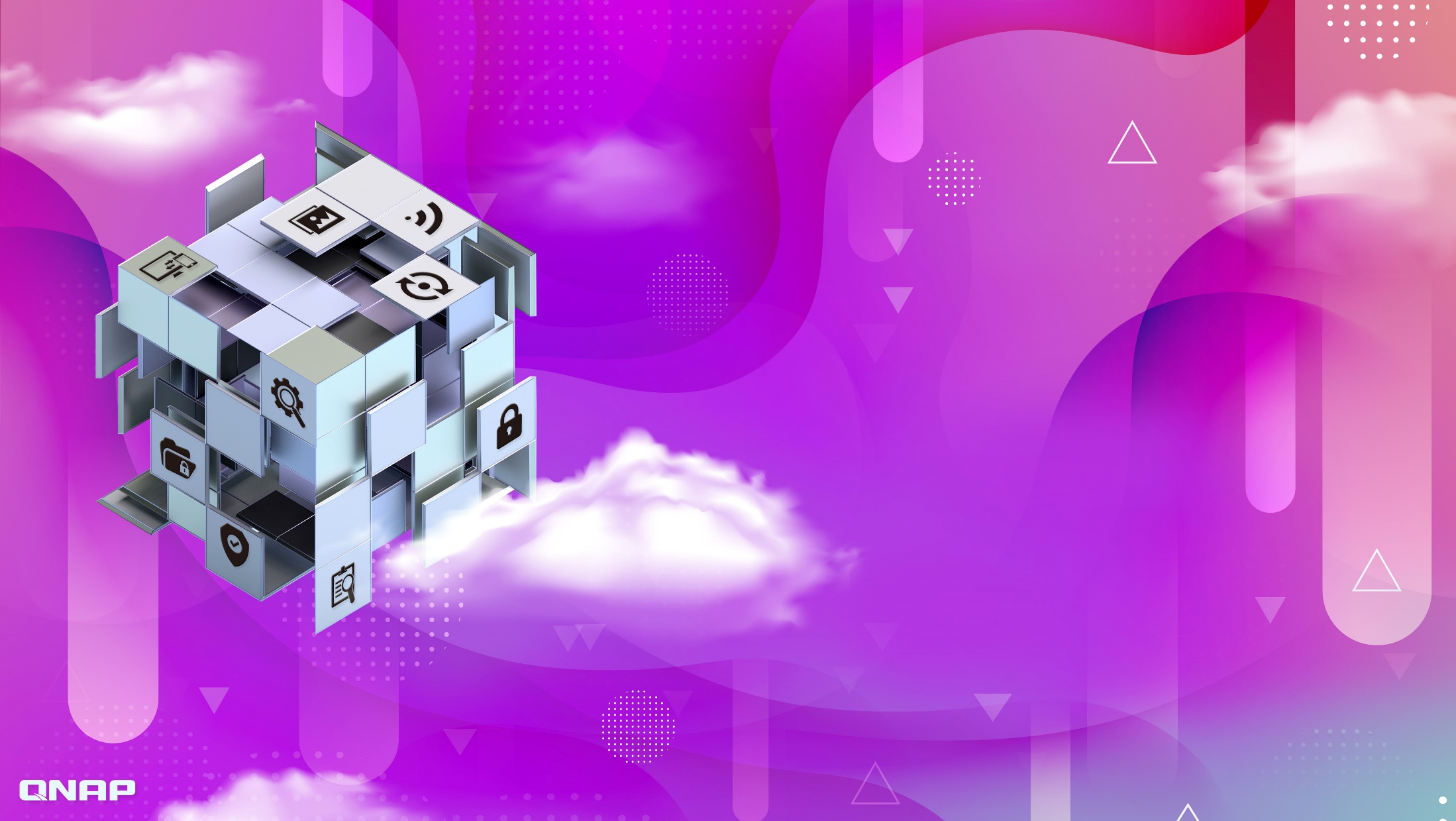 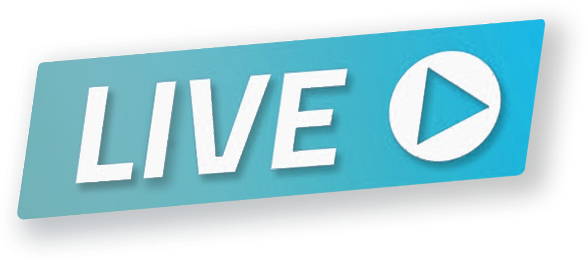 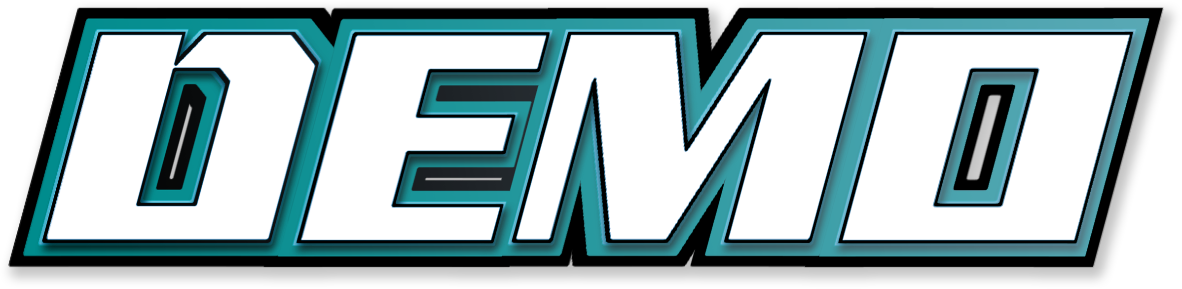 File explorer
User Management
Admin Features
External Storage
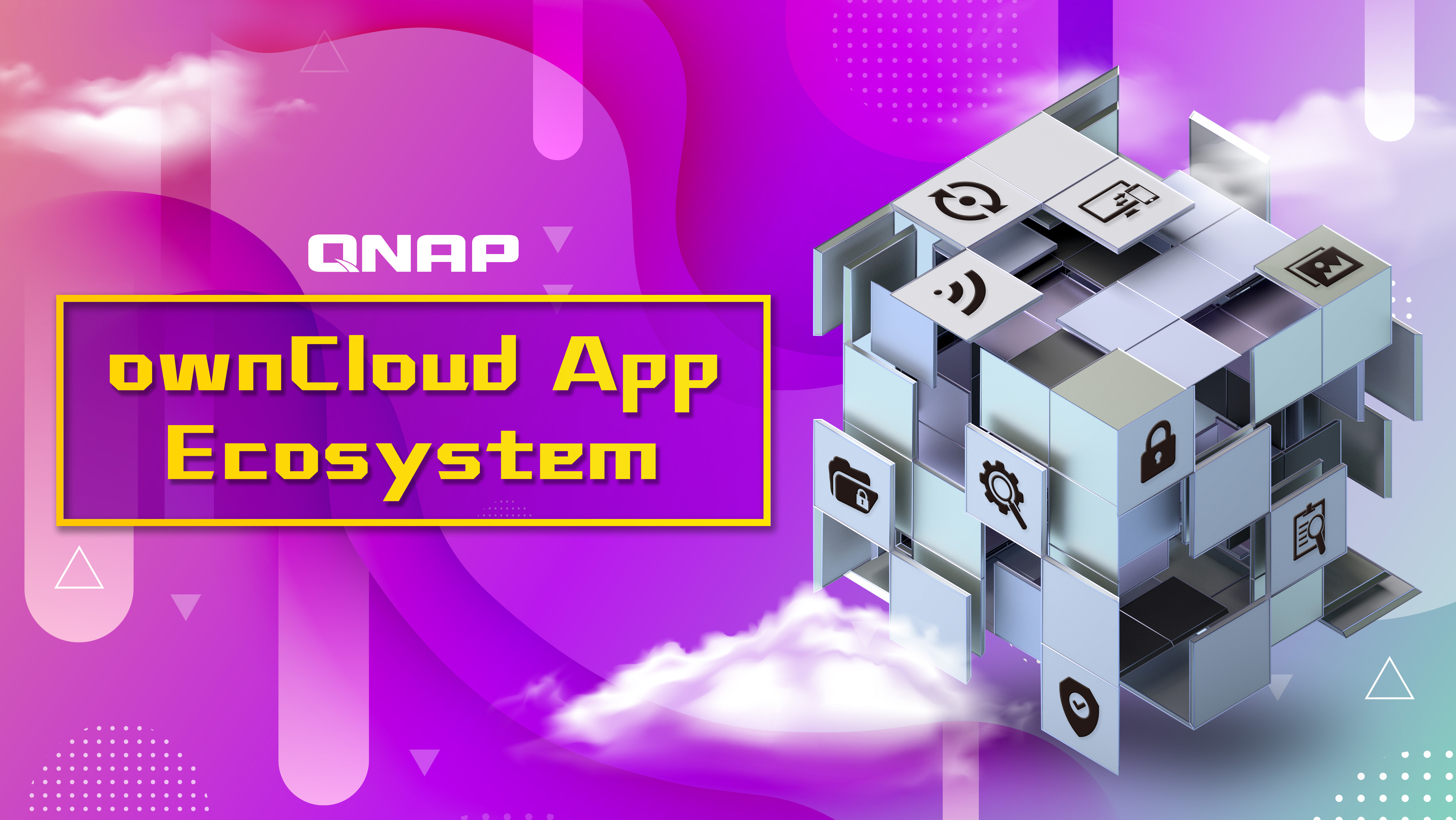 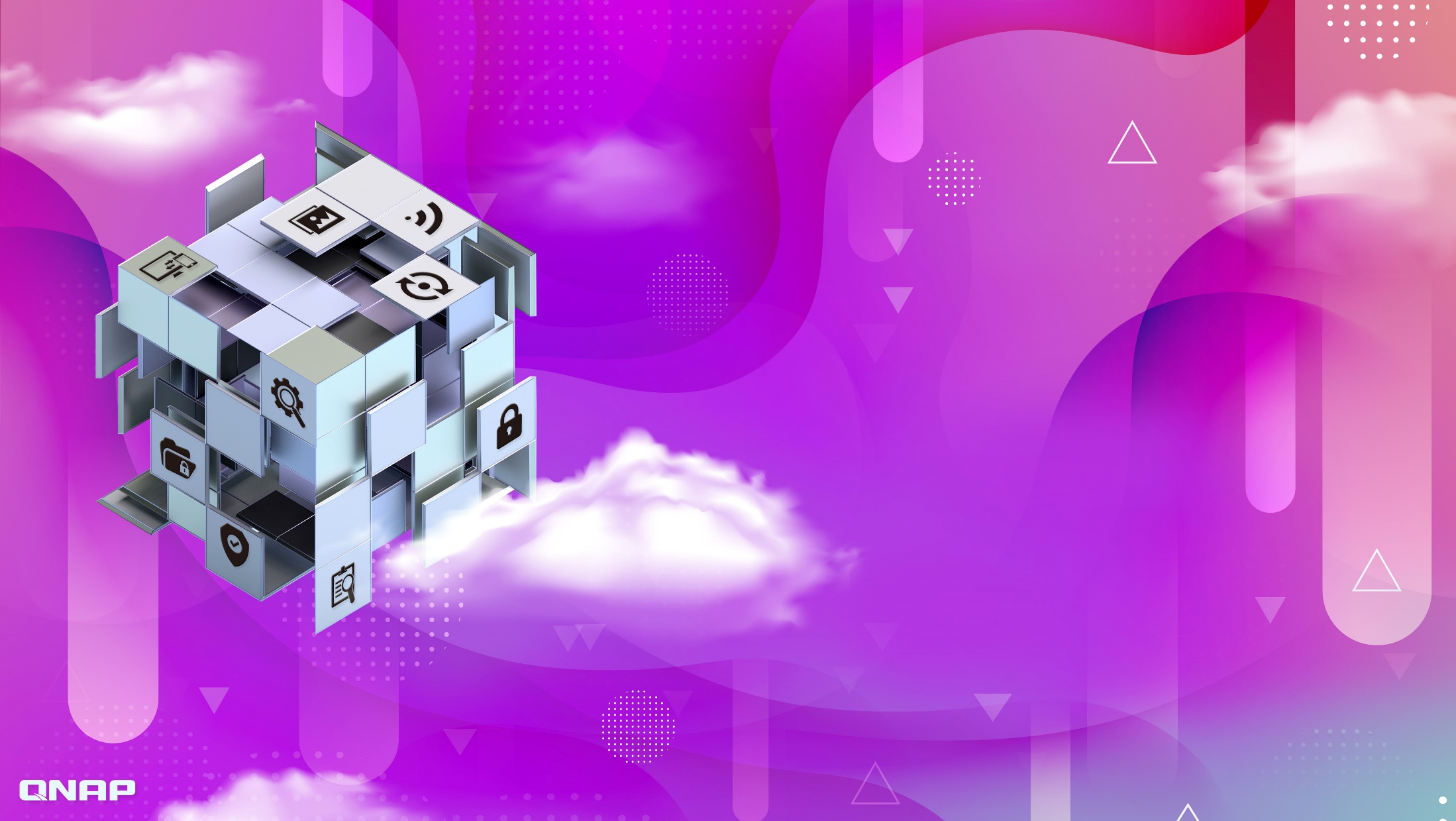 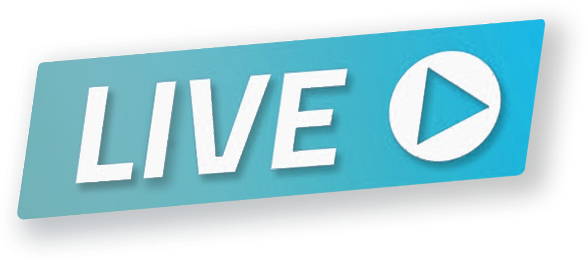 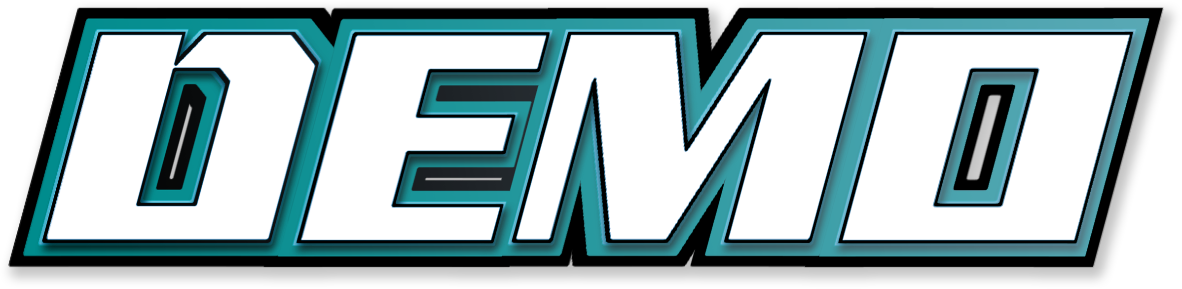 File explorer
User Management
Admin Features
External Storage
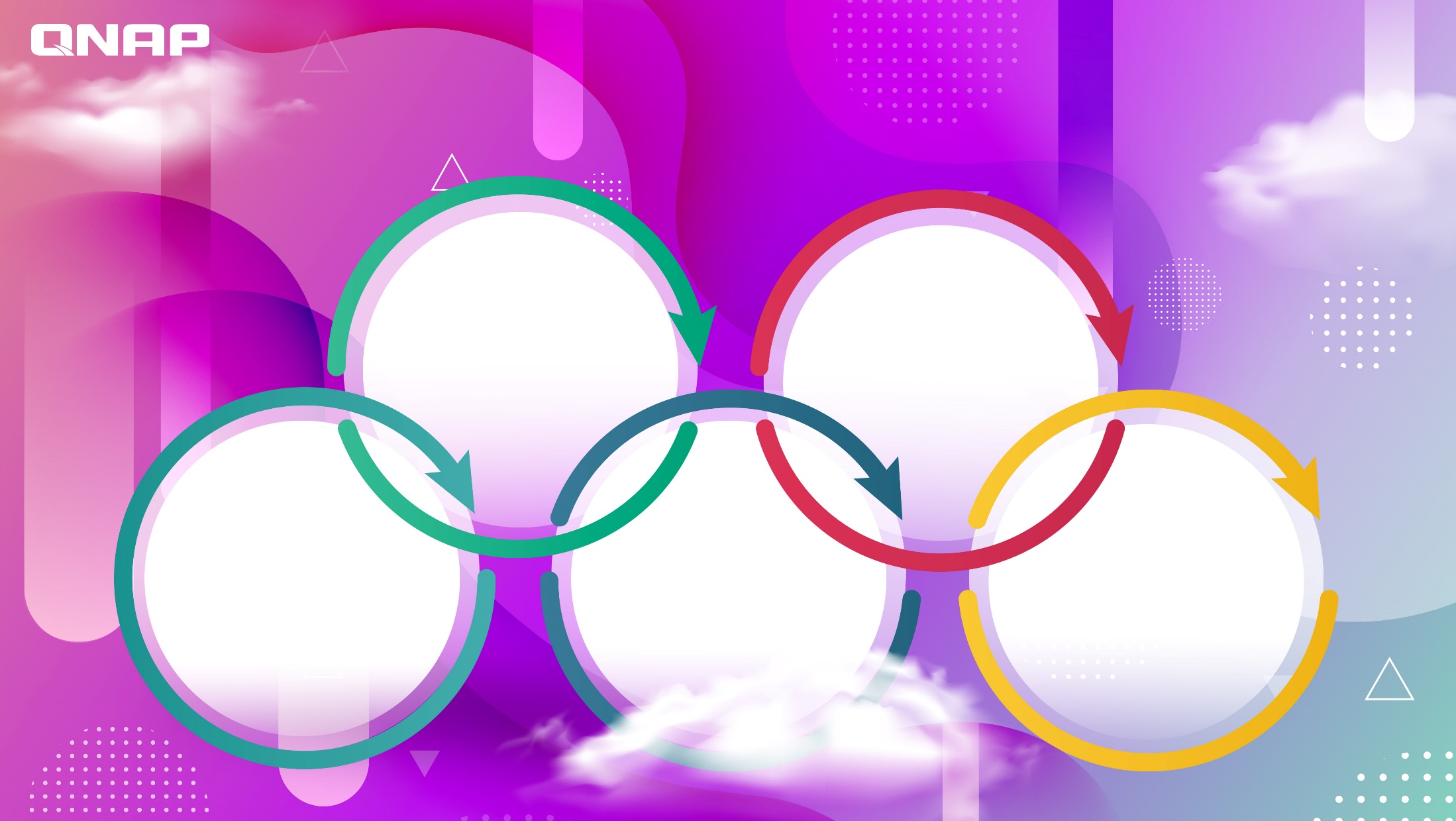 ownCloud App Ecosystem
Boost team productivity with community driven apps
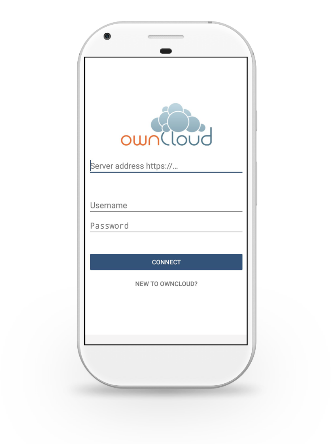 Notes and 
Tasks
Draw.io
Image and 
PDF viewer
Only Office
Polls
17
Collaborative Teamwork
Take down meeting notes
Create task list
Draw flow diagrams
Share with other users 
to collaborate 
Export as jpg or pdf
View PDF files
Take poll opinions
Create and share PPTs
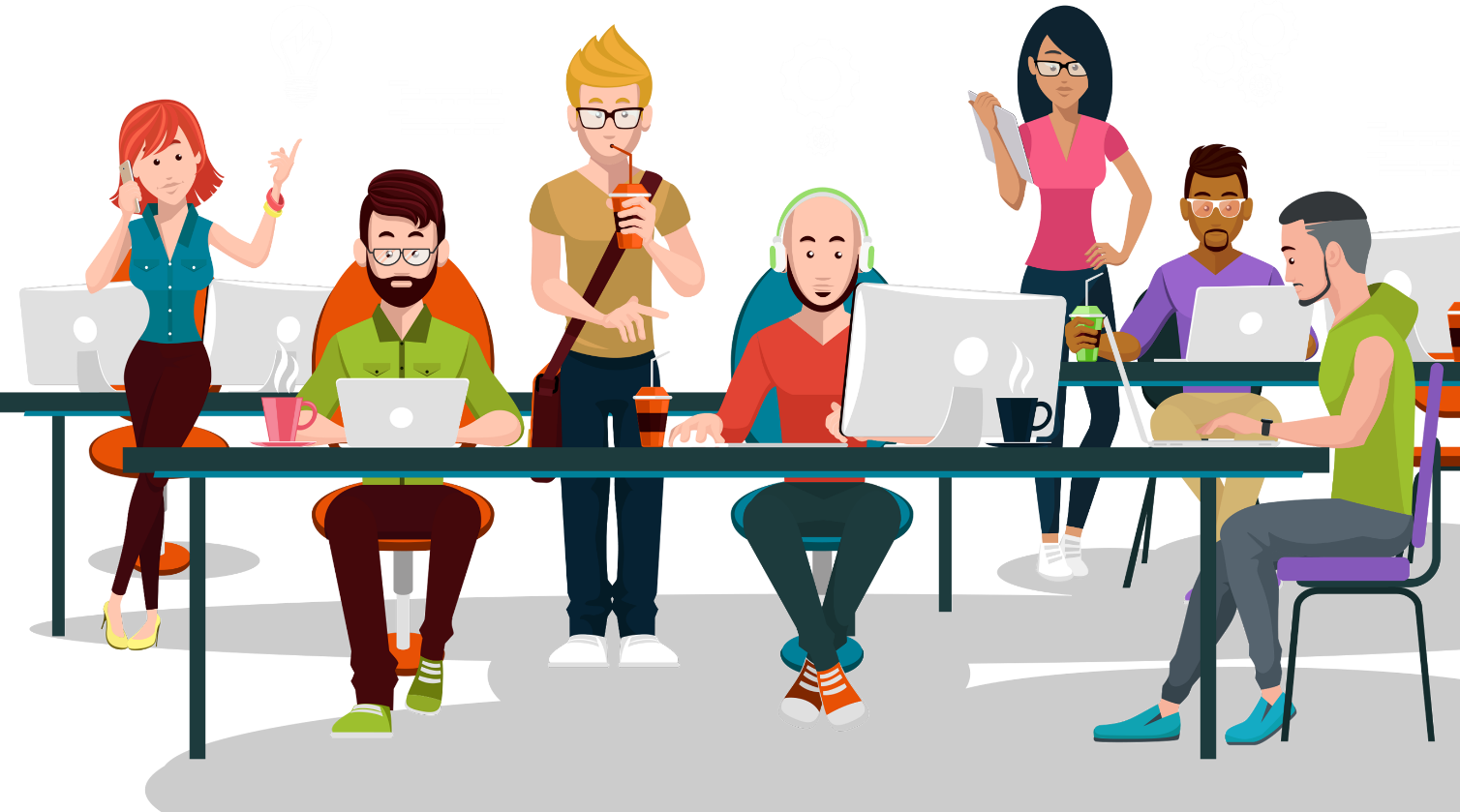 18
Notes and Tasks
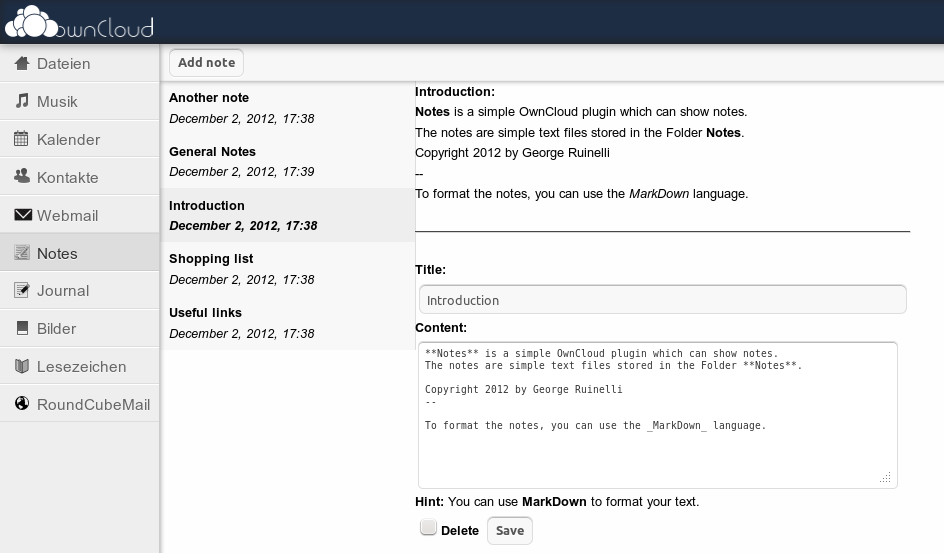 Take down the notes from important meetings using the Notes app on ownCloud
Create tasks or action items from your nots using Tasks app on ownCloud
Share the task list with other team members
19
Draw.io
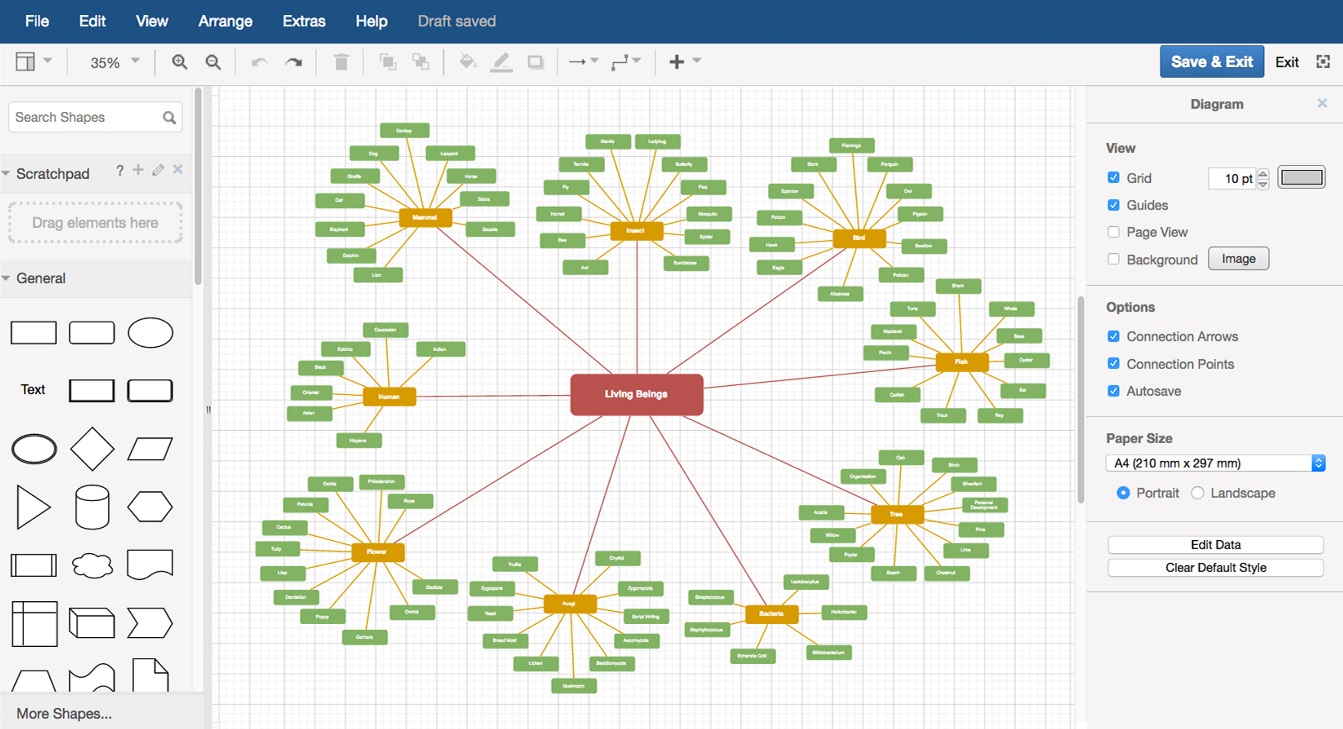 Using the powerful tool of draw.io, create effective software architecture diagram 
Easy to use, and an intuitive design dashboard to create a presentable software architecture diagram
20
Image and PDF viewer
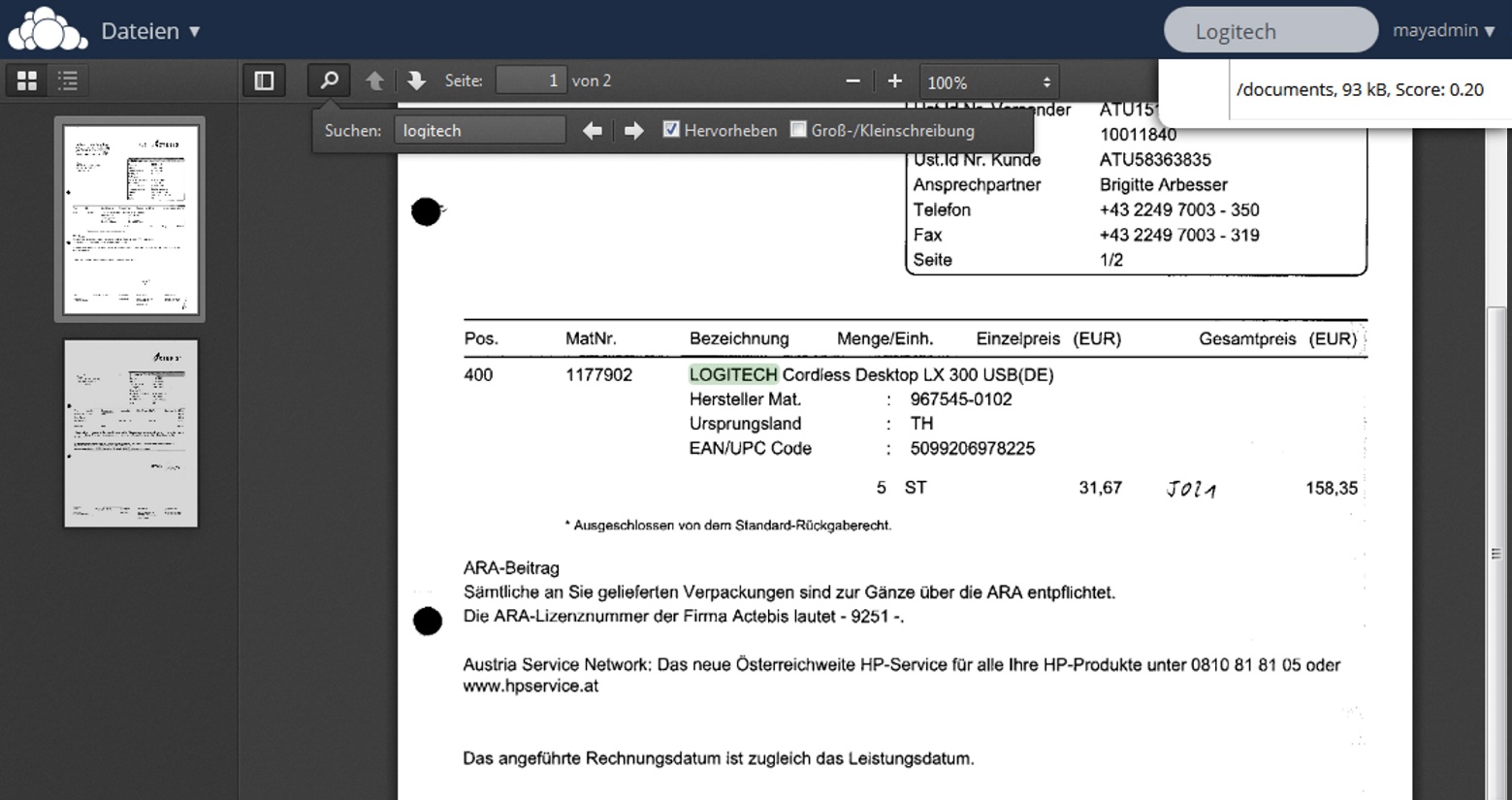 Export the flow diagrams as image or PDF

Use Image Viewer or PDF Viewer to view the image or PDF files stored within your ownCloud
21
Polls
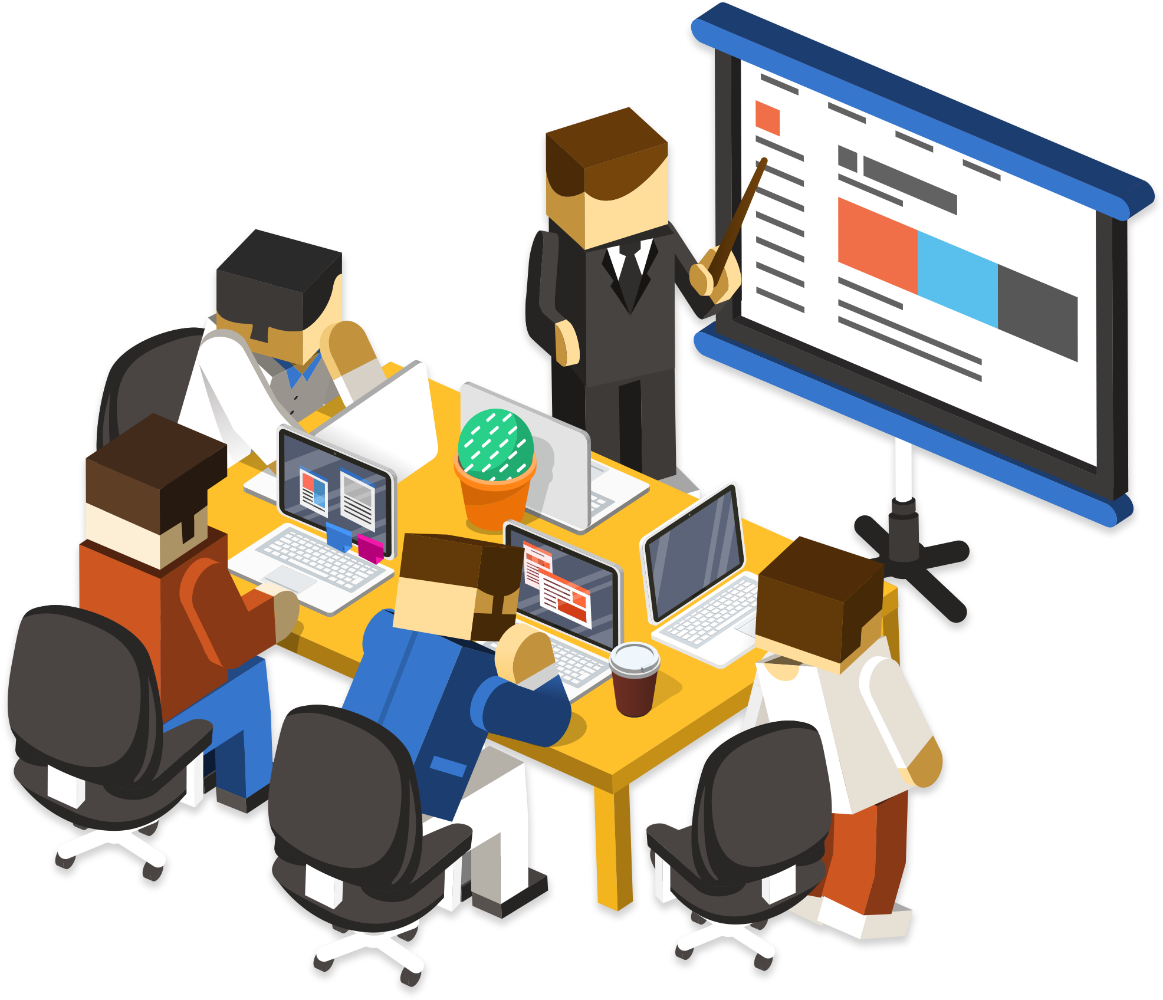 Once you have shared an image or the pdf with others, create a poll about your software architecture diagram
Get feedback about your software flow architecture diagram from your teammates, manager, and other stakeholders in the projects by creating polls using the poll app in the ownCloud
Get useful comments  from everyone and improve the software architecture diagram even further
22
ONLYOFFICE (Documents, SpreadSheets, Presentations)
Create a software requirements document using the ONLYOFFICE document writer
Create presentation slides for explaining the software architecture to other project members and teammates using the ONLYOFFICE presentation
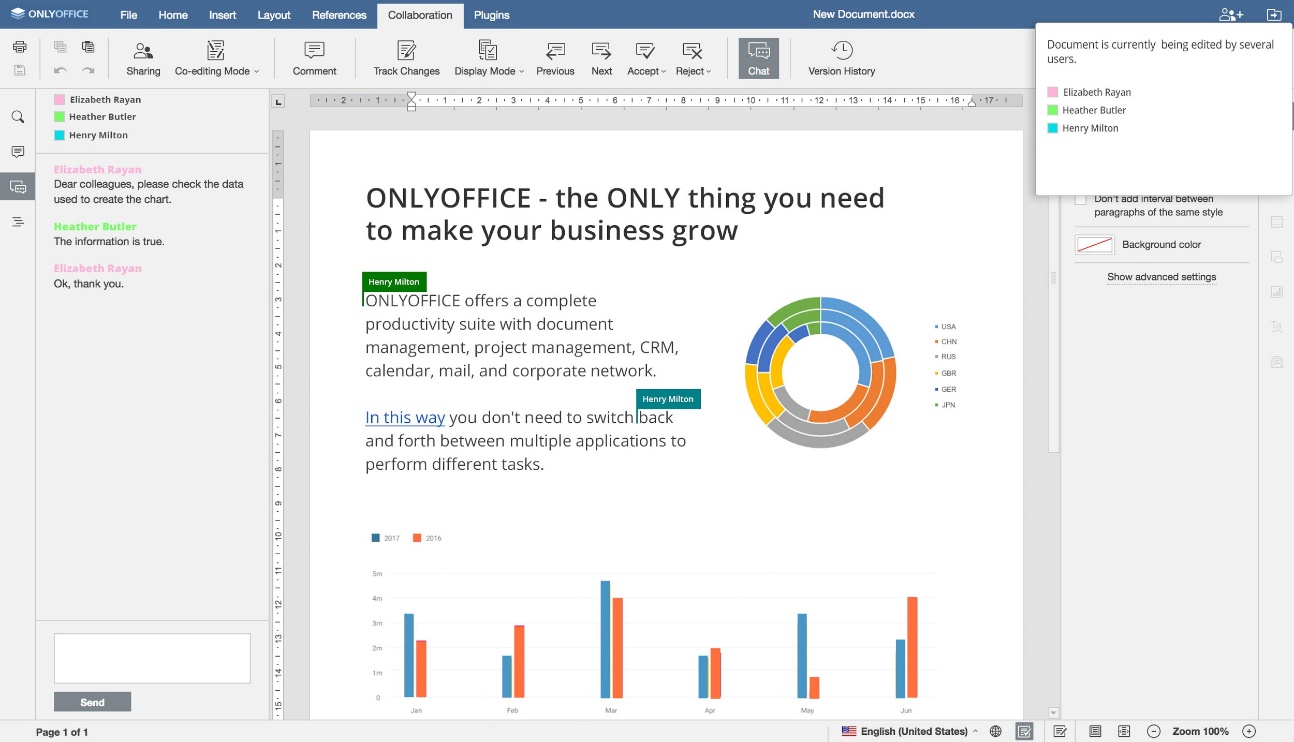 23
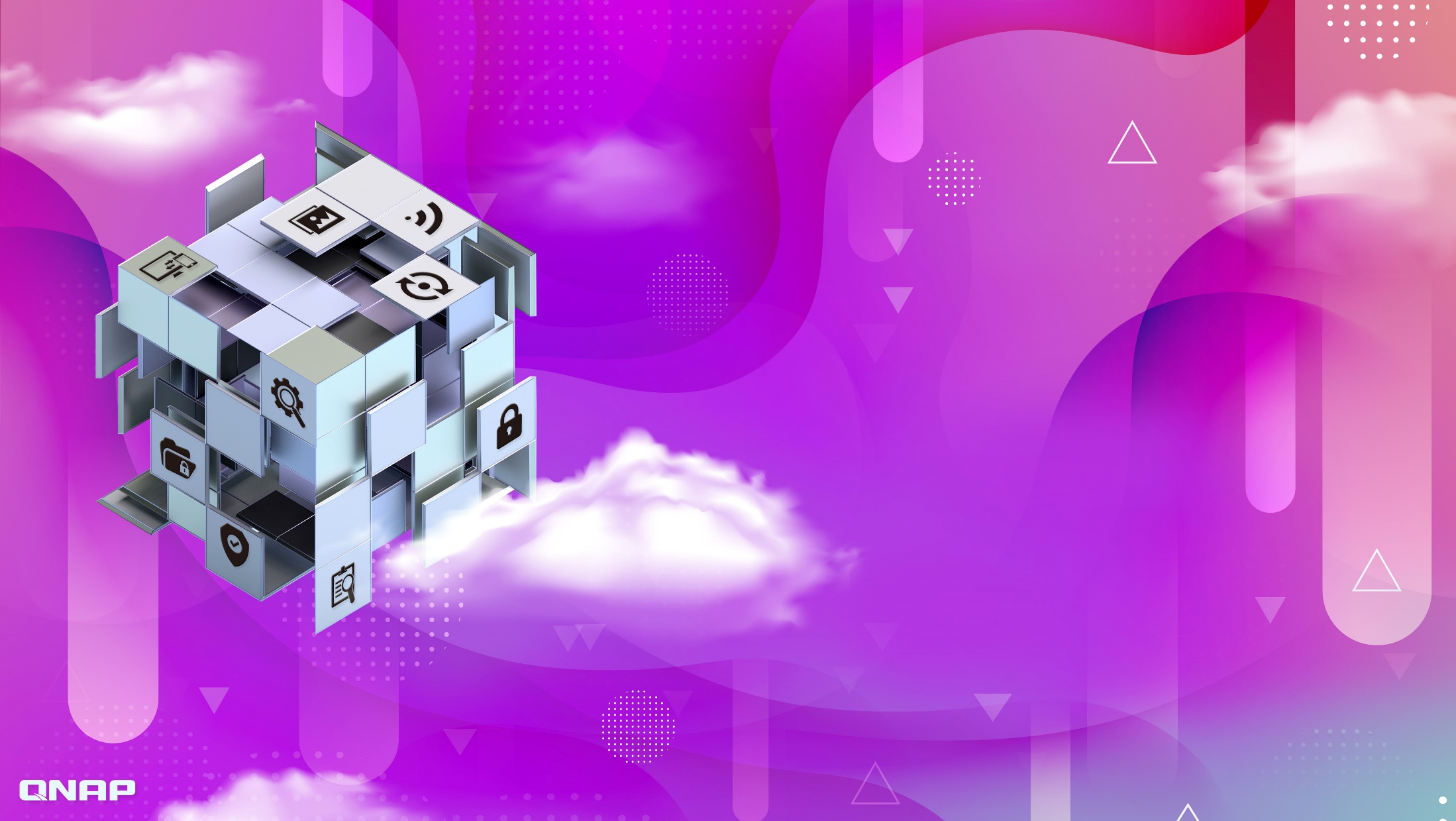 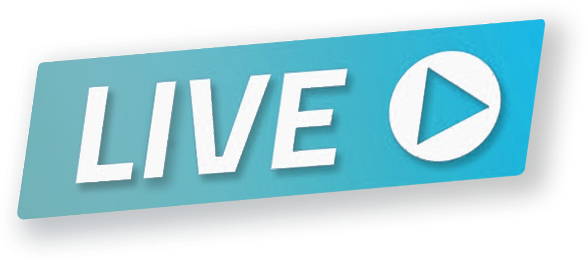 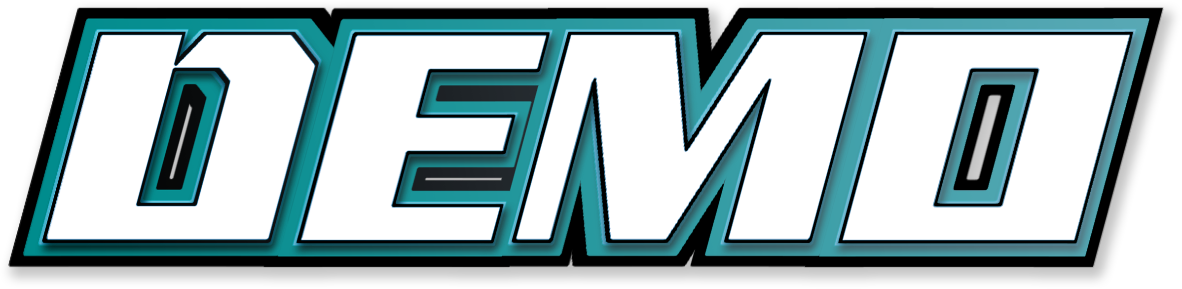 Team collaboration demo
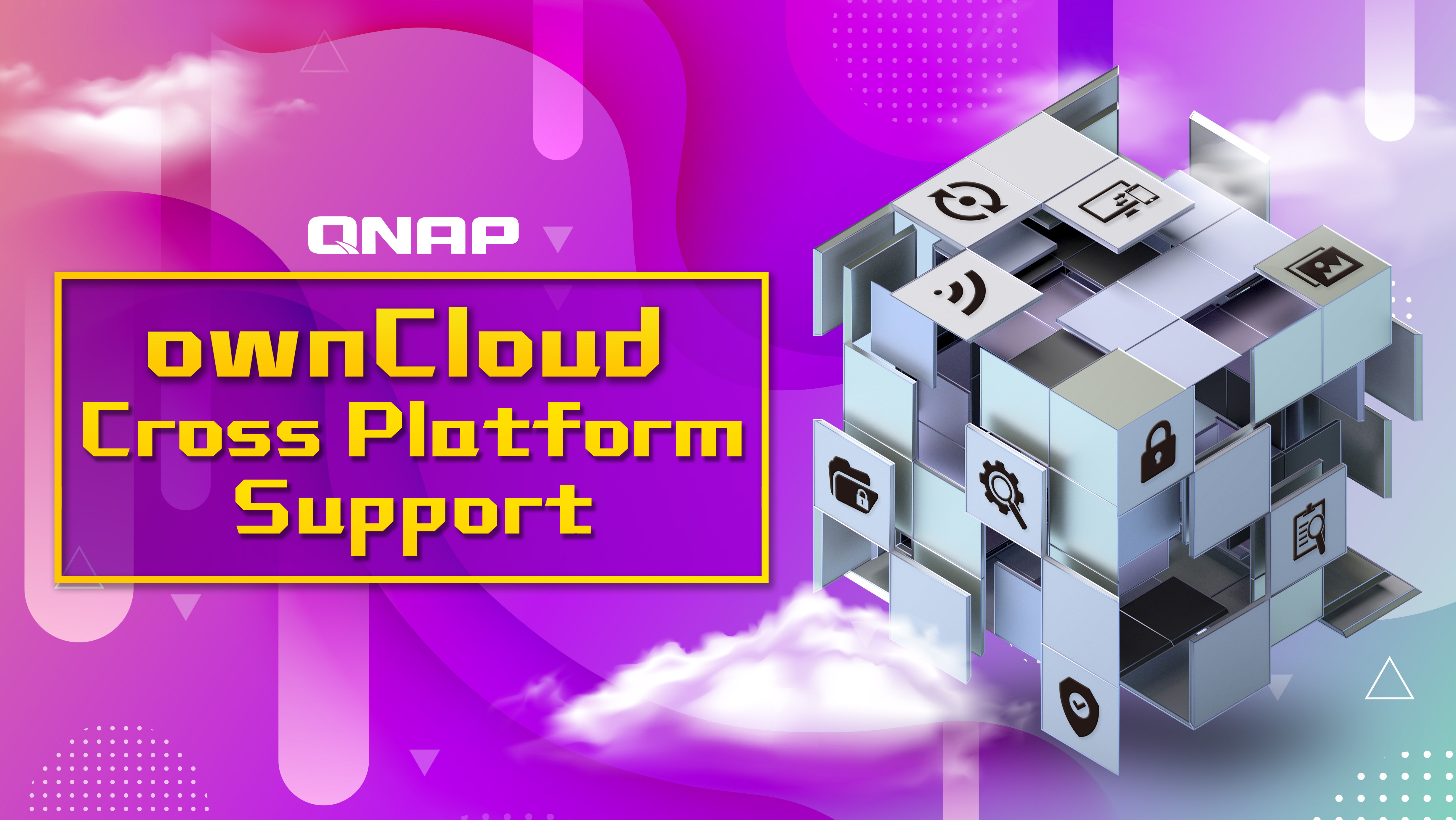 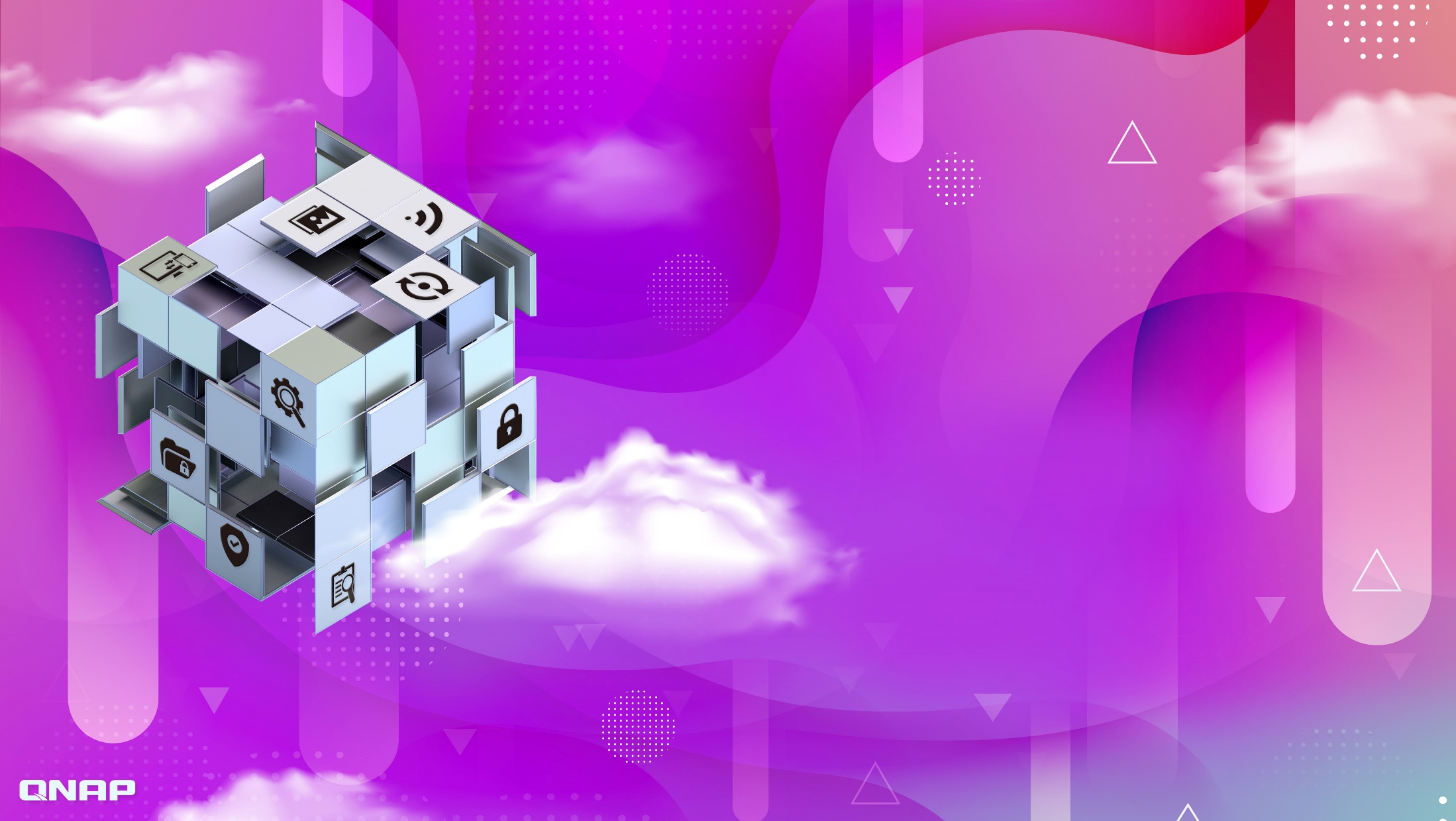 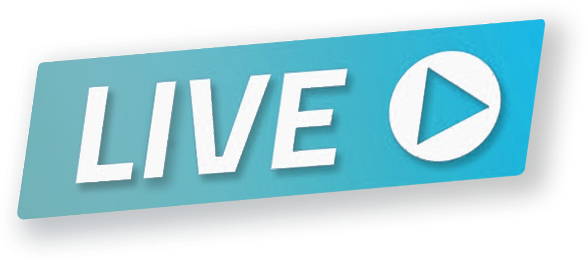 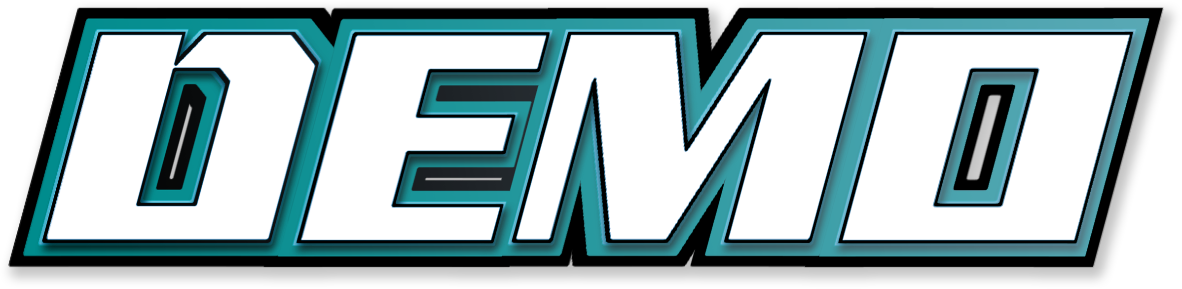 Team collaboration demo
Cross Platform Support
Windows, Mac, Linux, Android and iOS clients

Upload pics and videos at ease

Trace activities and get instant notifications

Secured transfer by SSL encryption

More flexibility and 
accessibility
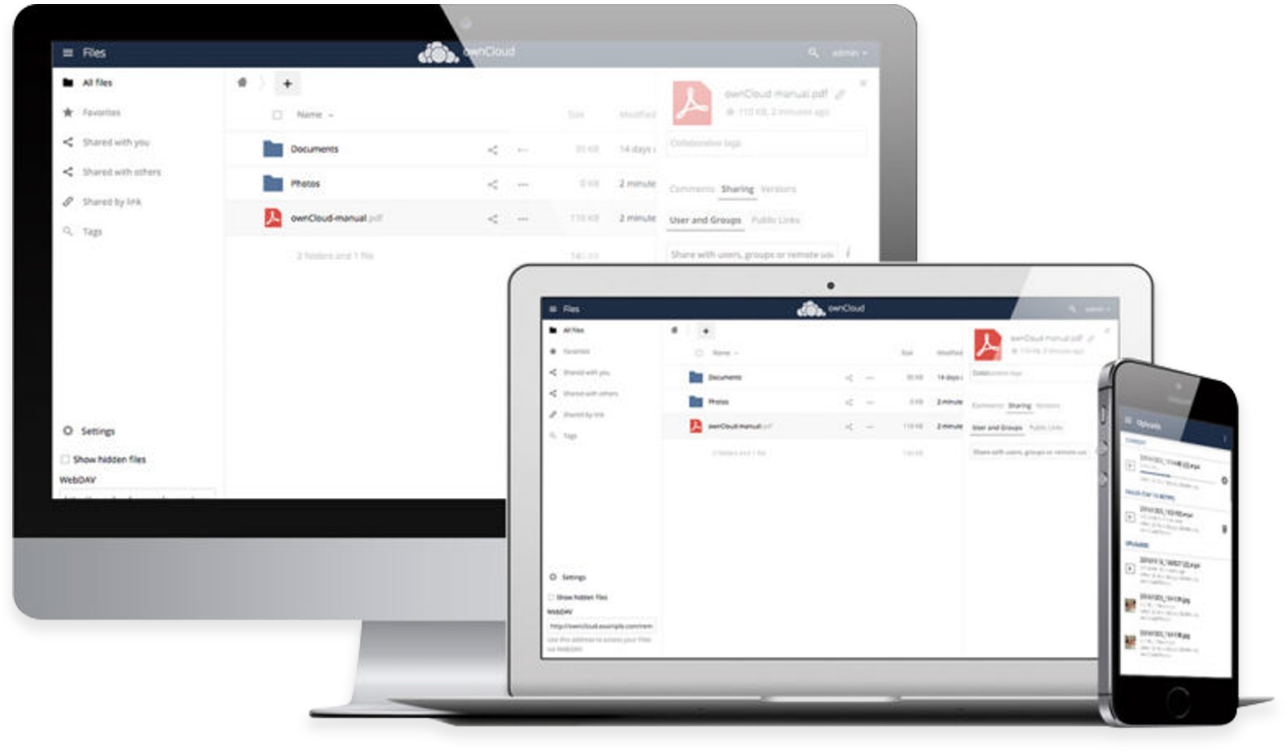 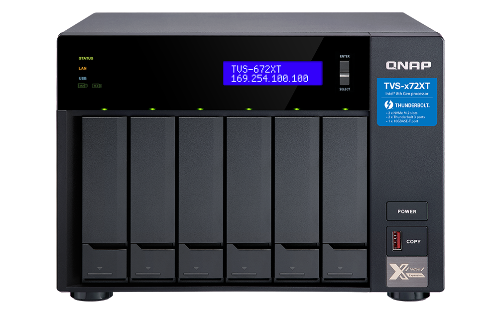 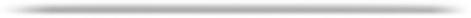 26
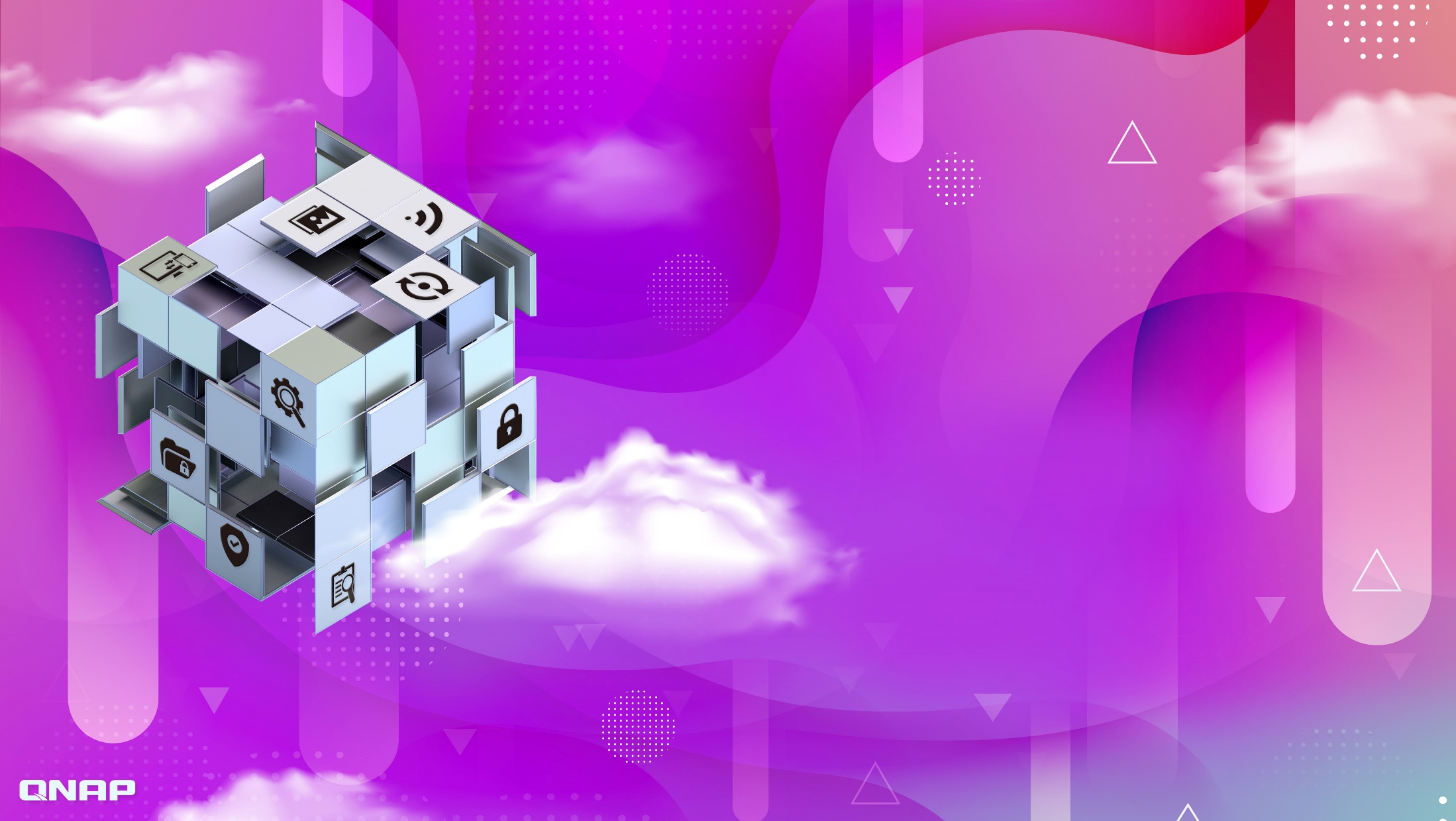 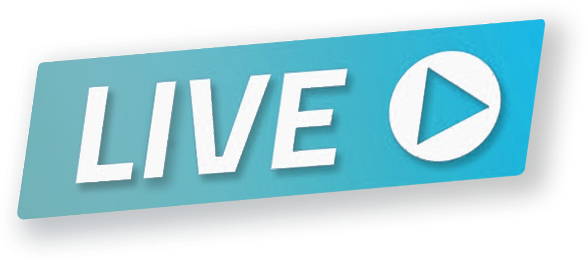 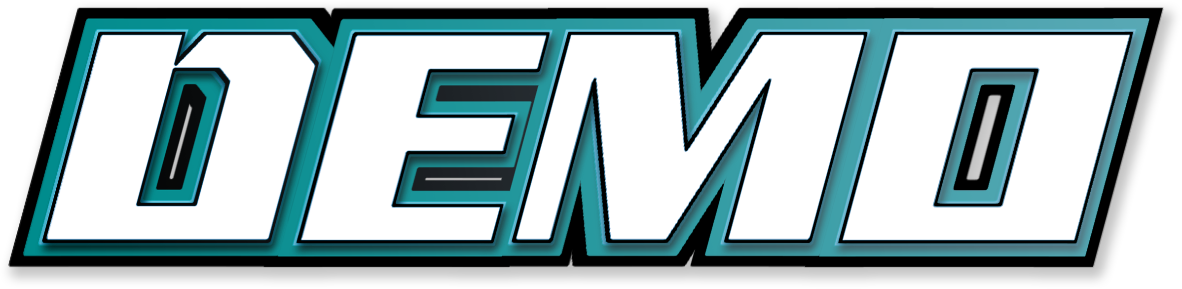 Mobile apps demo
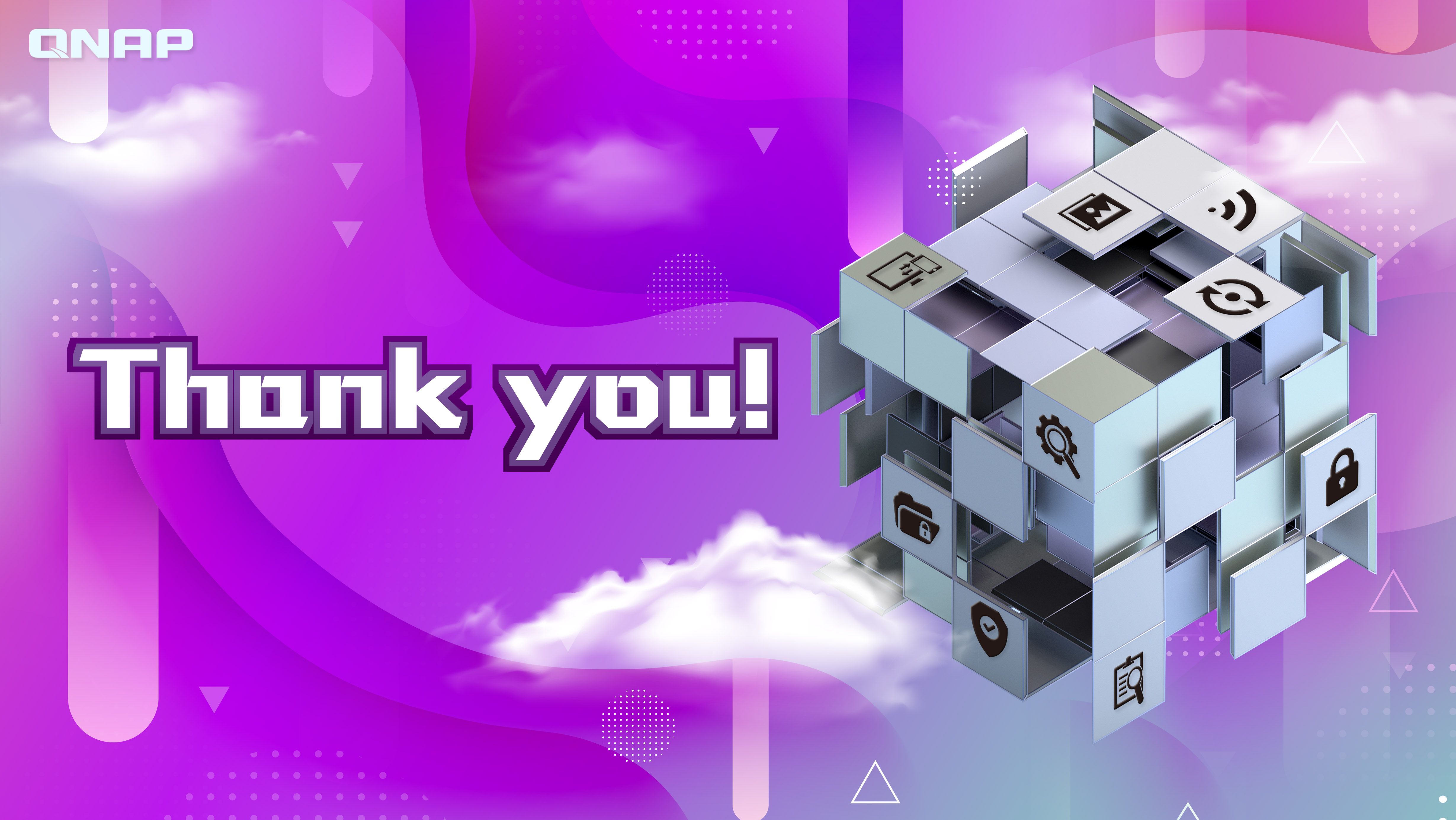 Copyright © 2019 QNAP Systems, Inc. All rights reserved. QNAP® and other names of QNAP Products are proprietary marks or registered trademarks of QNAP Systems, Inc. Other products and company names mentioned herein are trademarks of their respective holders.